Space and Missile DefenseSymposium 2023
LTG Robert A. Rasch, Jr.
U.S. Army
Director of Hypersonics, Directed Energy, Space and Rapid Acquisition
9 August 2023
DISTRIBUTION STATEMENT F. Further dissemination only as directed by RCCTO Public Affairs Office usarmy.pentagon.hqda-rccto.mbx.external-affairs-office@army.mil  (8/3/2023) or higher DoD authority.
VERSION:  5
Agenda
RCCTO Prototyping Updates
RCCTO “Tomorrow”
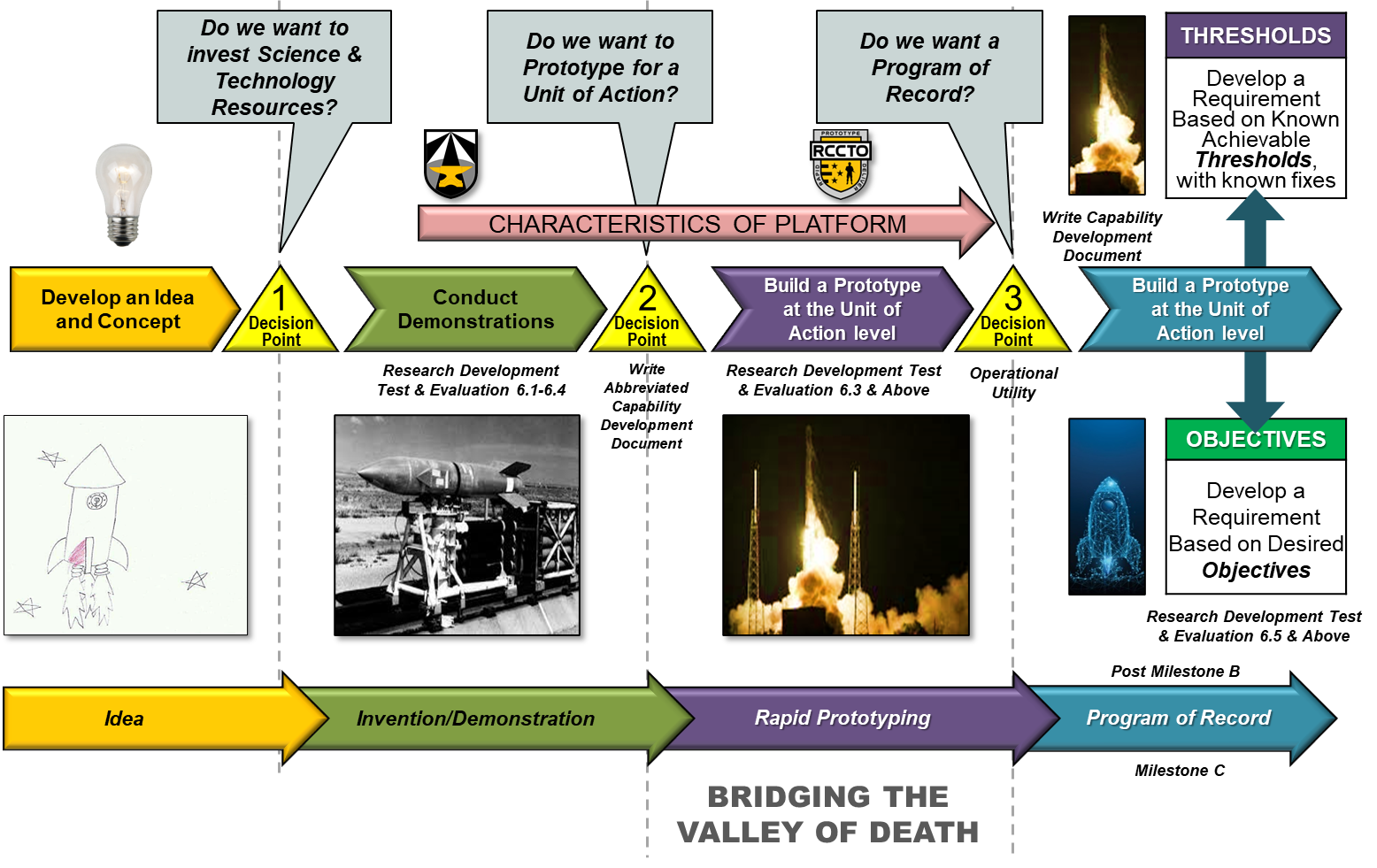 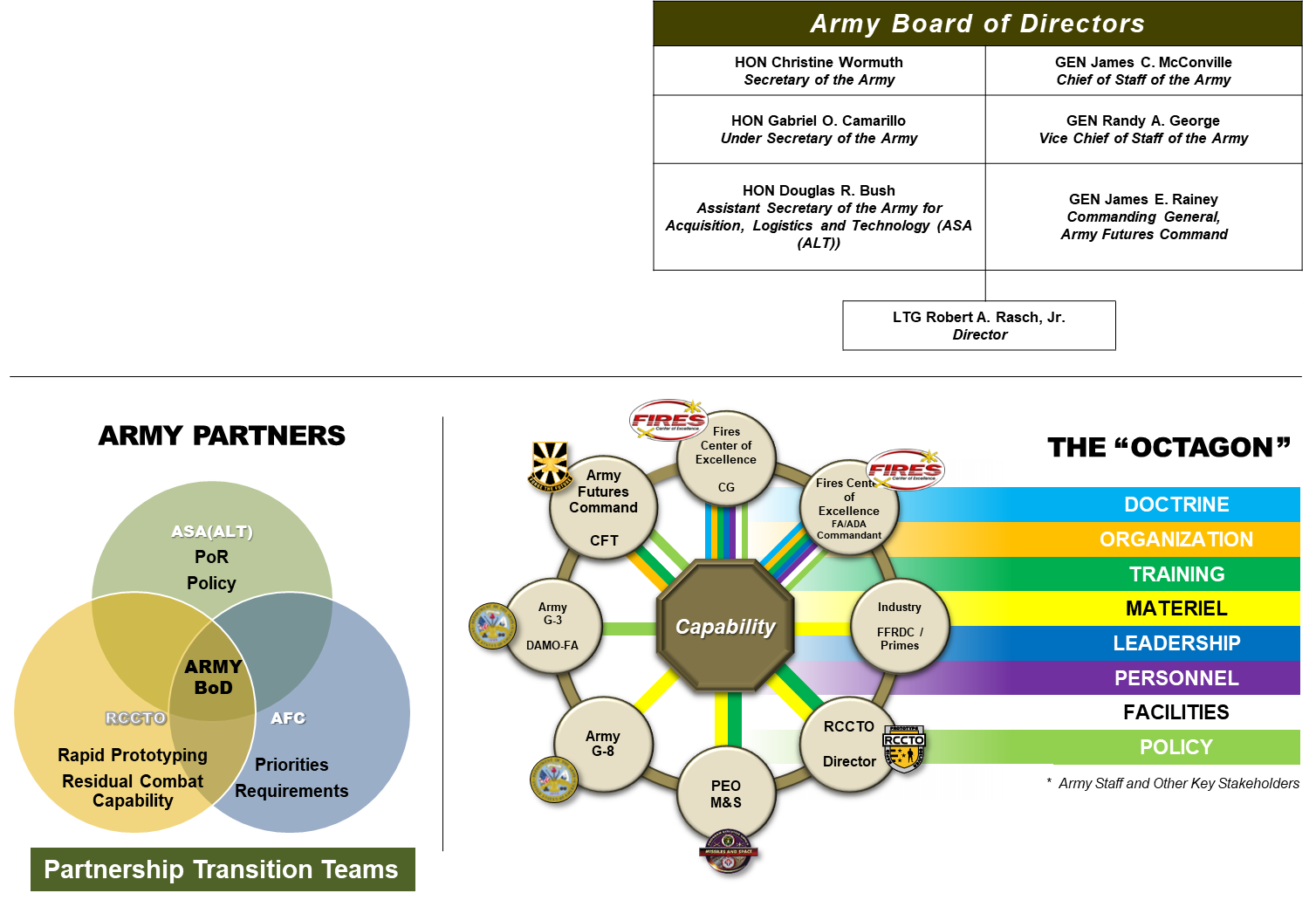 As of 01 AUG 2023
2
Long Range Hypersonic Weapon
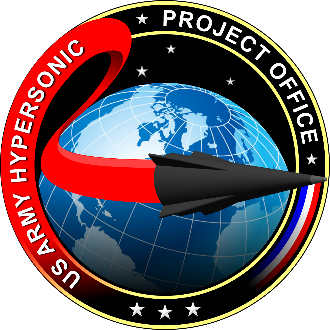 Where we have been:
Developed, delivered first LRHW Battery’s equipment.
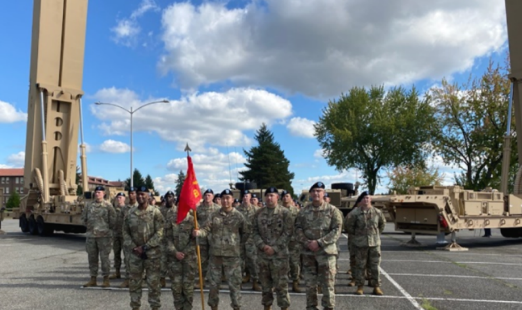 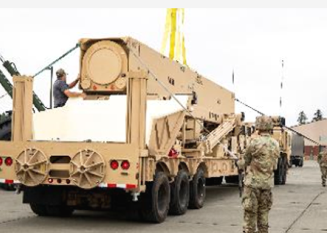 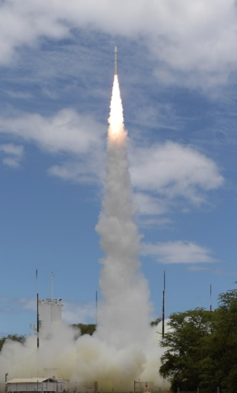 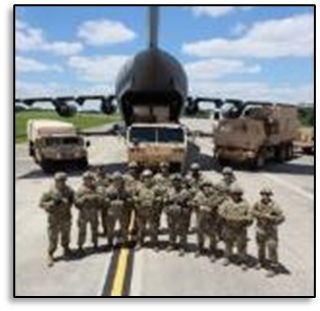 Where we are going:
Prepare for next Joint Flight Campaign test with Navy Conventional Prompt Strike program.
Complete unit certification and flight test activities.
Provide first combat capability, i.e., Battery #1.
Complete delivery of missiles for Battery #1.
Transition to PEO M&S and Program of Record.
Deliver Battery #2 and Battery #3.
Technology Insertions (TIs).
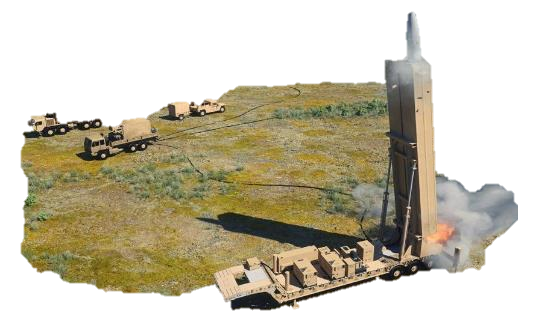 3
Mid-Range Capability
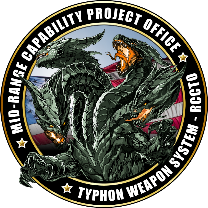 Where we have been:
Developed, delivered first MRC Battery’s equipment.
Munitions delivered to Battery #1.
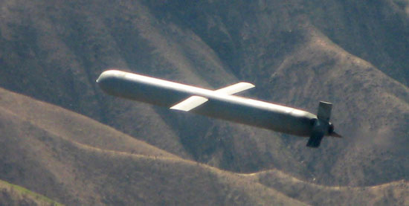 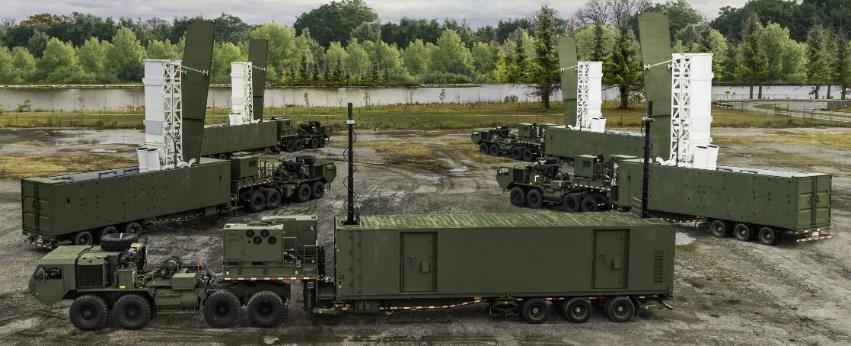 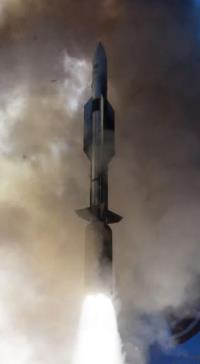 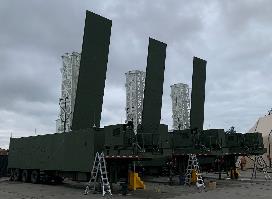 Where we are going:
Transition to PEO M&S and Program of Record.
Deliver Batteries #2-5.
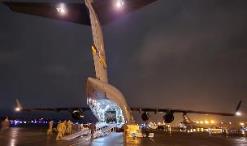 4
Directed Energy Prototypes
Maneuver Air Defense
Fixed Base Defense
Directed Energy Maneuver-Short Range Air Defense
Indirect Fire Protection Capability - High Energy Laser
Indirect Fire Protection Capability
-High Power Microwave
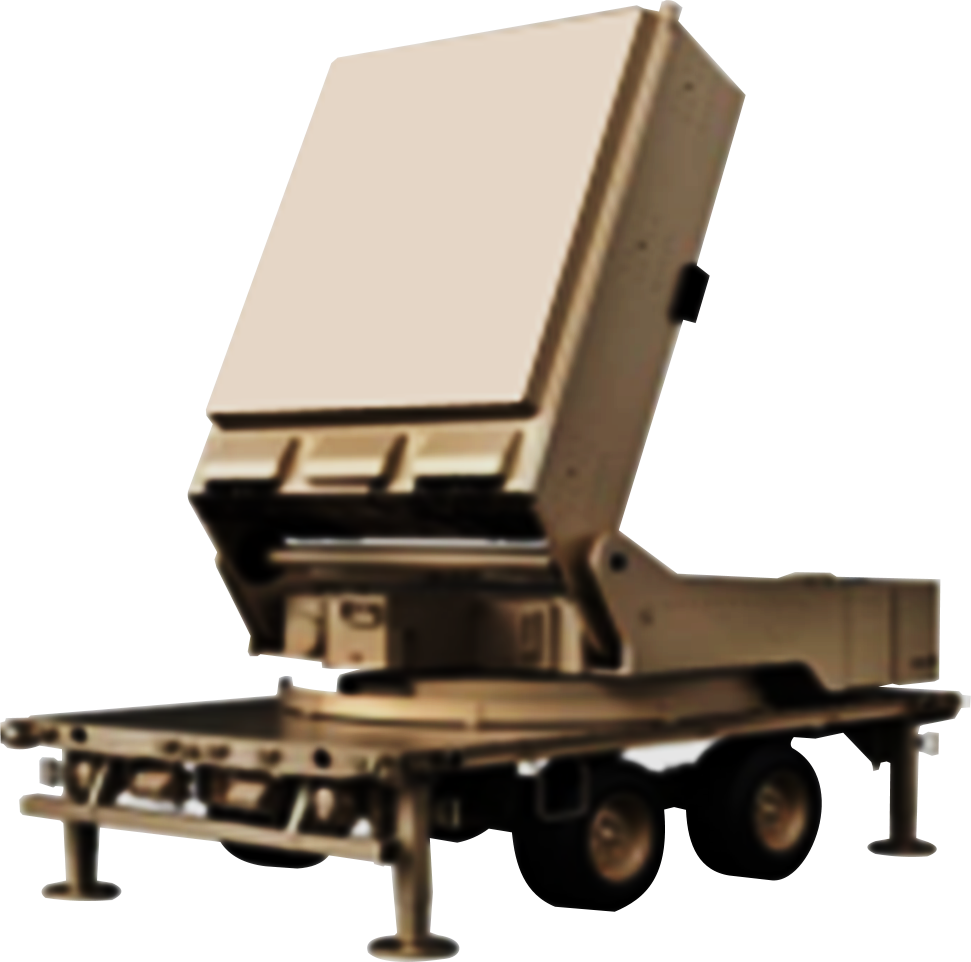 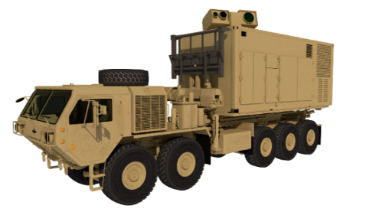 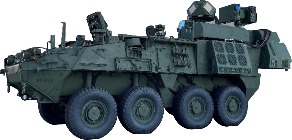 Notional Depiction
Notional Depiction
High power microwave weapon
50kW-class laser weapon
300kW-class laser weapon
Maneuver force protection against aerial threats
Fixed and semi-fixed site protection against aerial threats
Fixed site protection against swarming threats
Threat Set
Threat Set
Threat Set
Groups 1-3 Unmanned Aircraft Systems
Groups 1-3 Unmanned Aircraft Systems
Rockets, Artillery,Mortars
Rockets, Artillery, Mortars
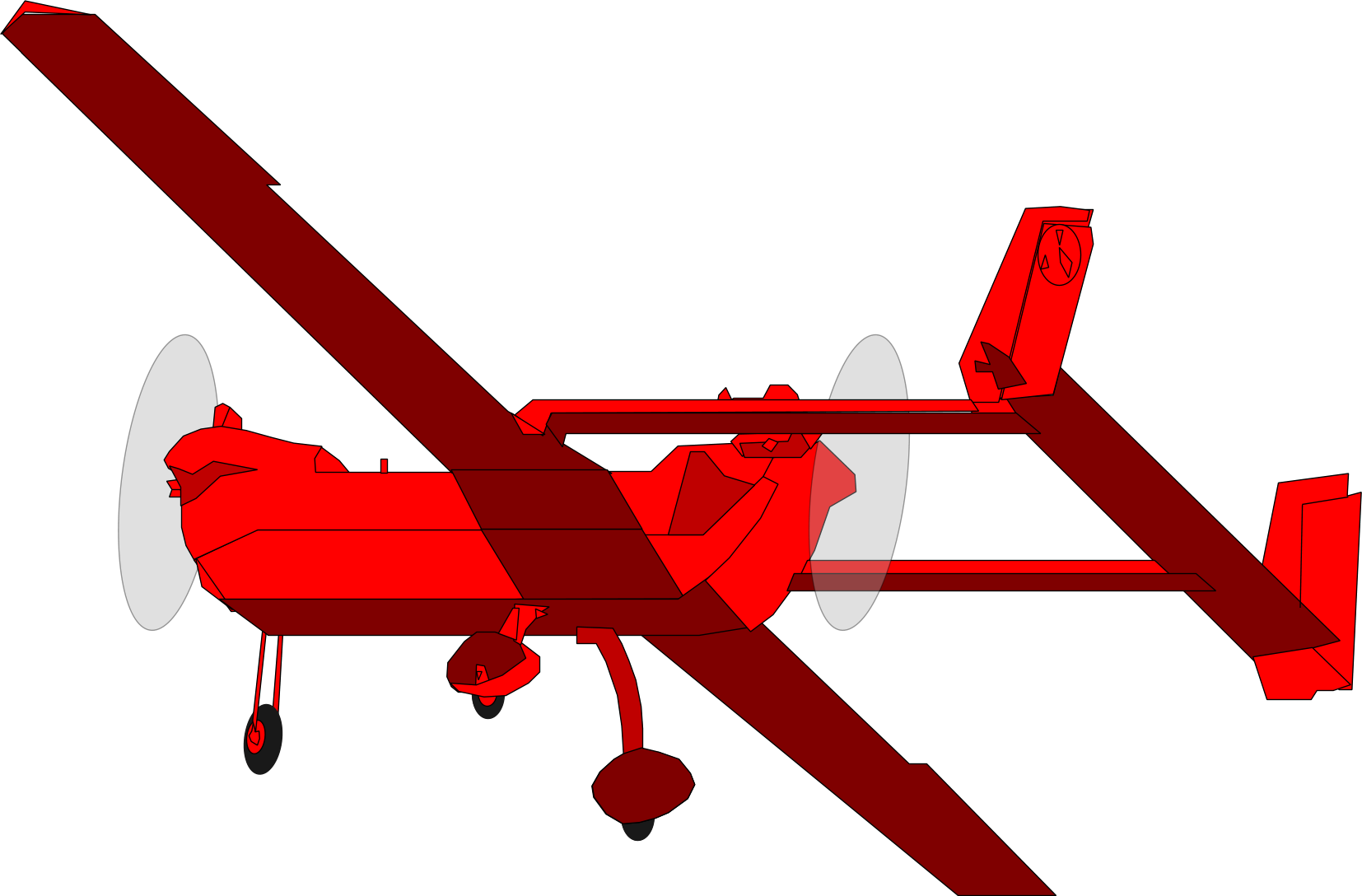 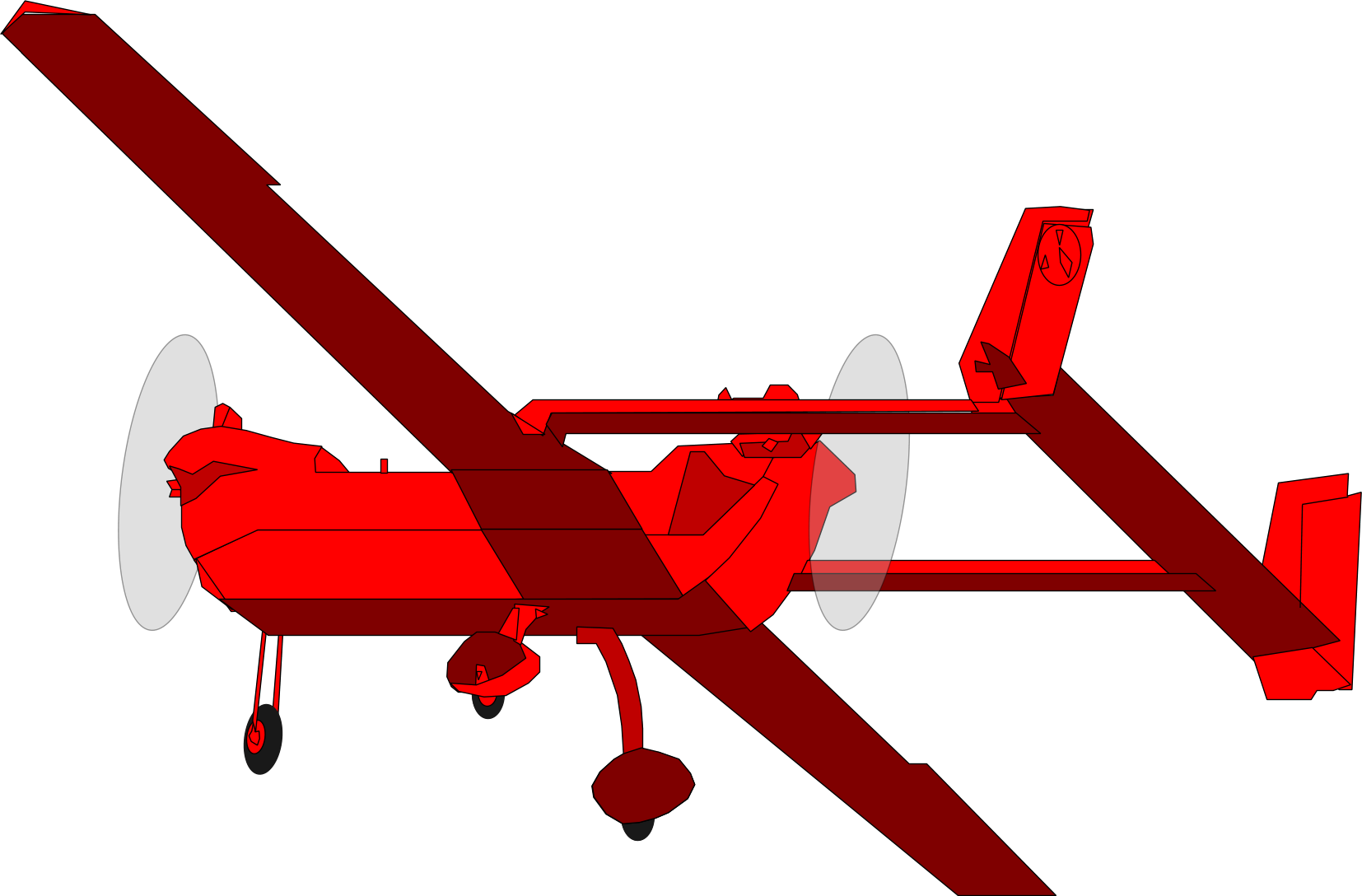 Groups 1-2 Unmanned Aircraft Systems and Swarms
Rotary-Wing
Cruise Missiles
Rotary-Wing
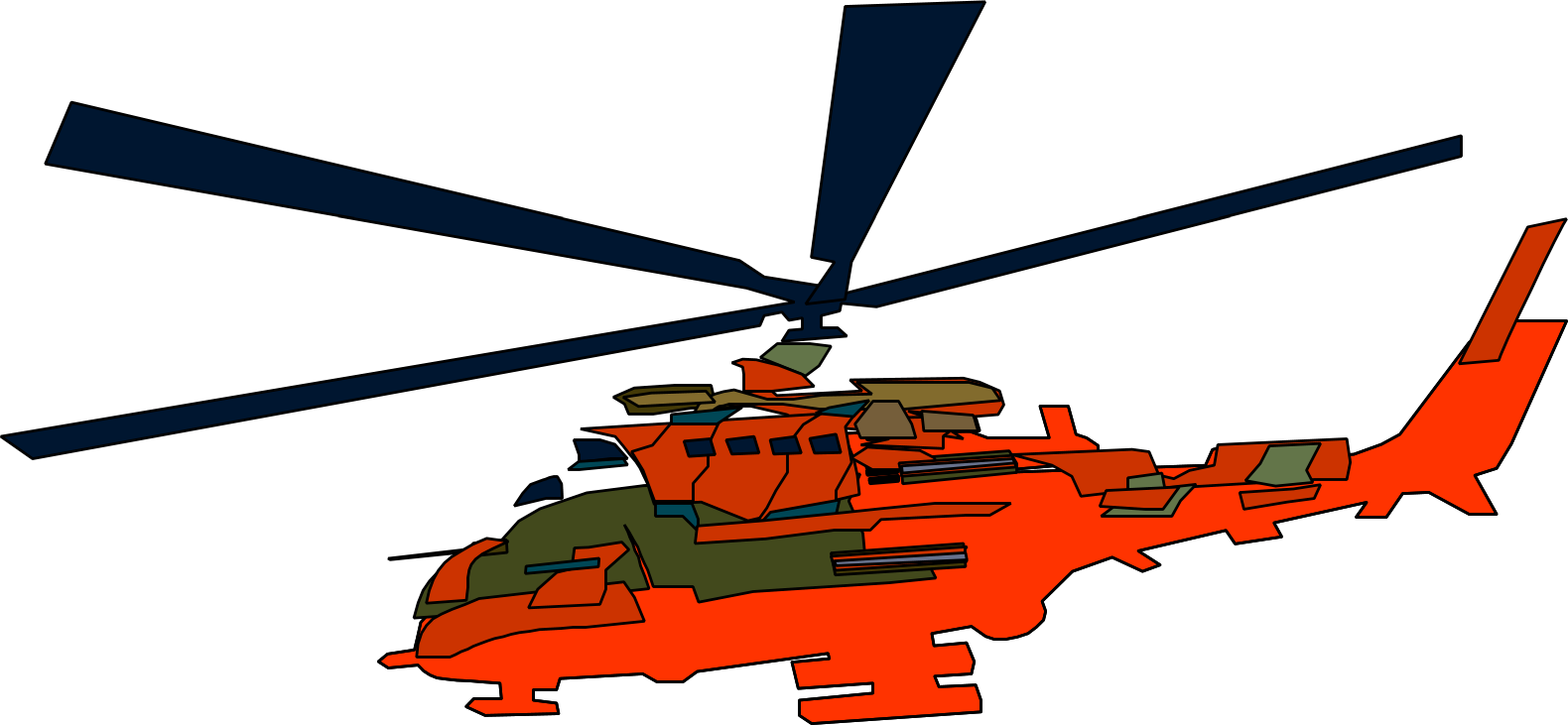 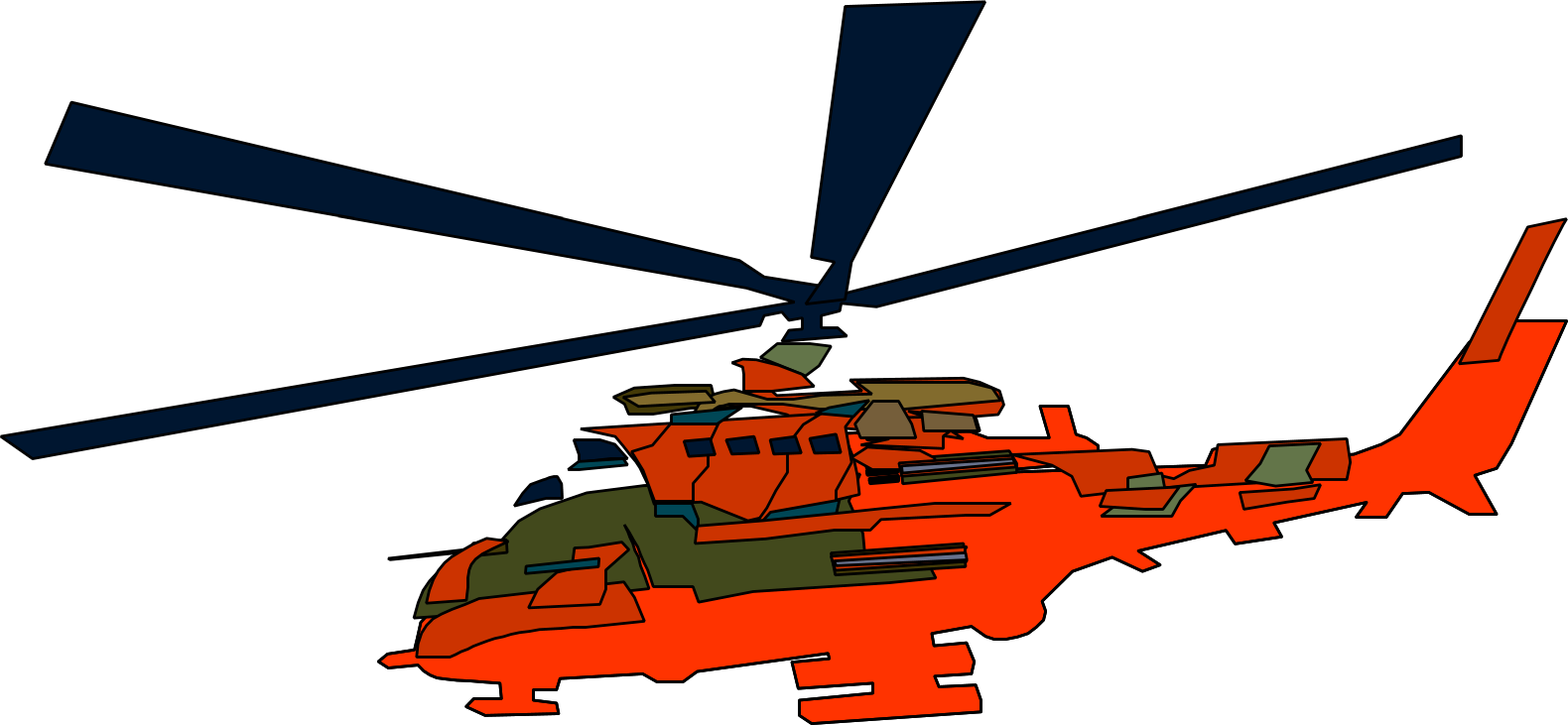 Fixed Wing
Where we have been:
Delivered 2 systems.
Where we are going:
Deliver #3 and 4.
Transition to PEO MS.
Where we have been:
Contract awarded for 2 systems.
Where we are going:
Deliver 2 systems
Where we have been:
Contract awarded for 4 systems.
Where we are going:
Deliver 4 systems.
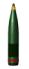 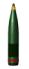 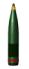 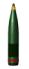 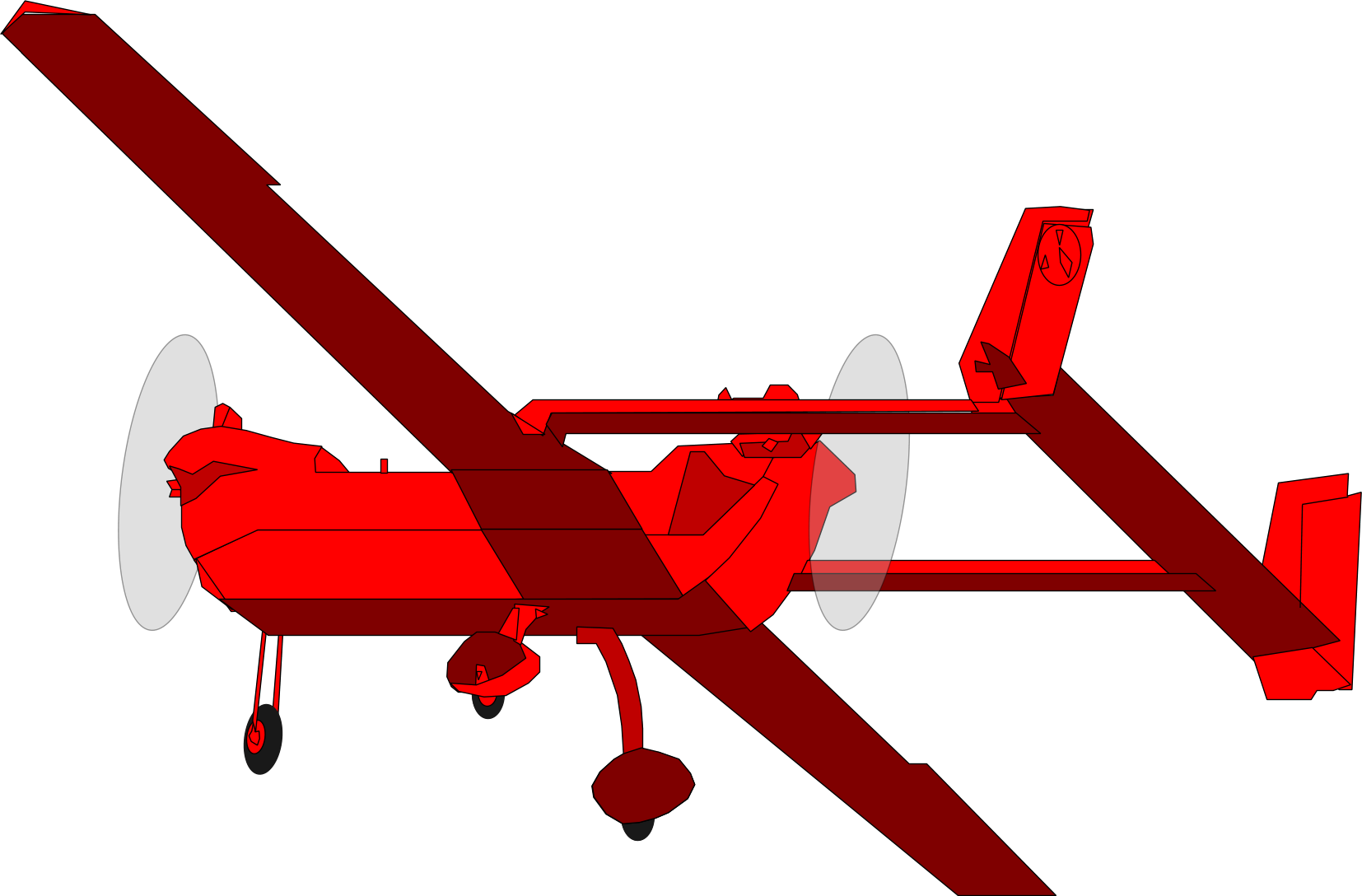 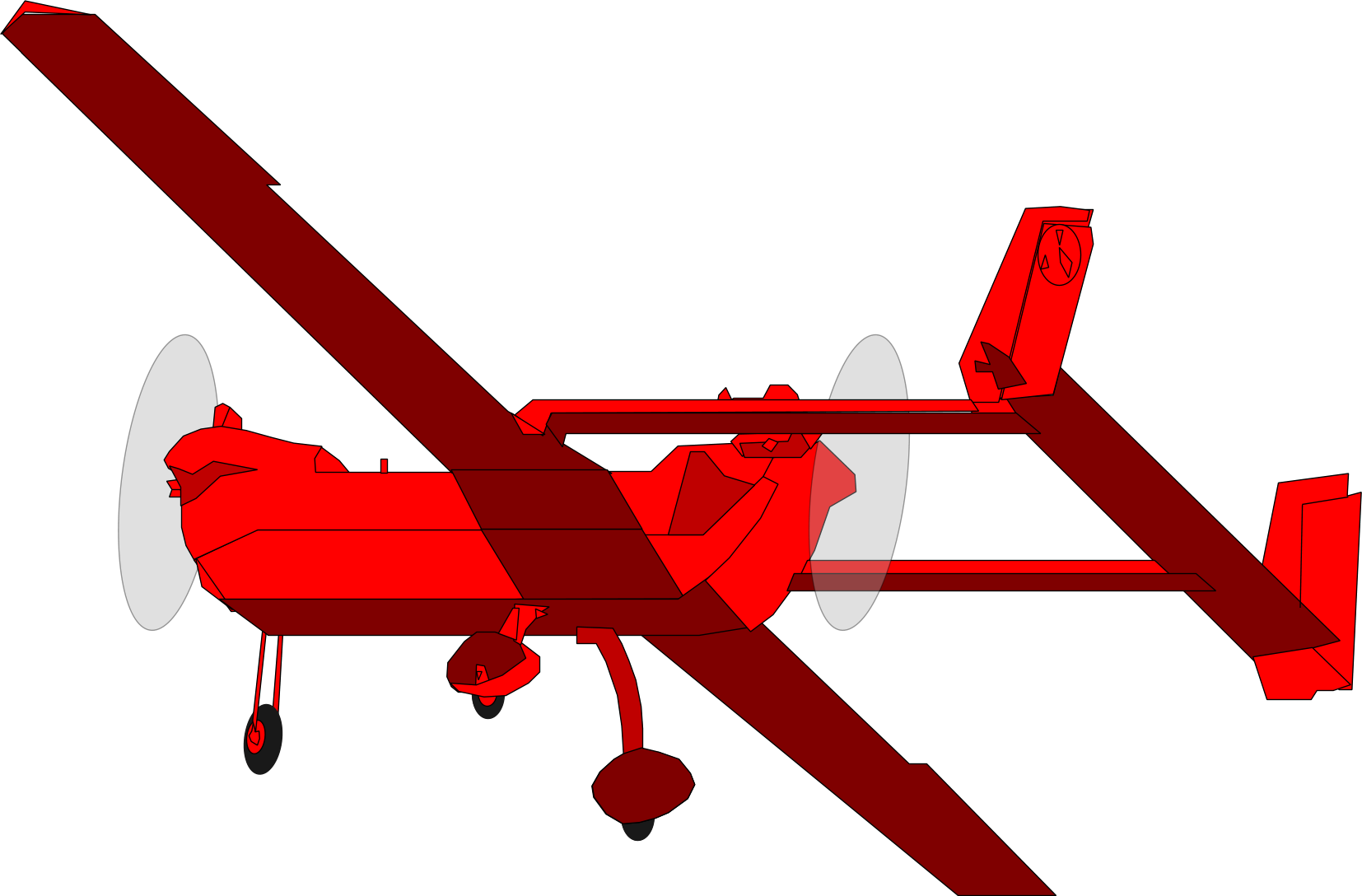 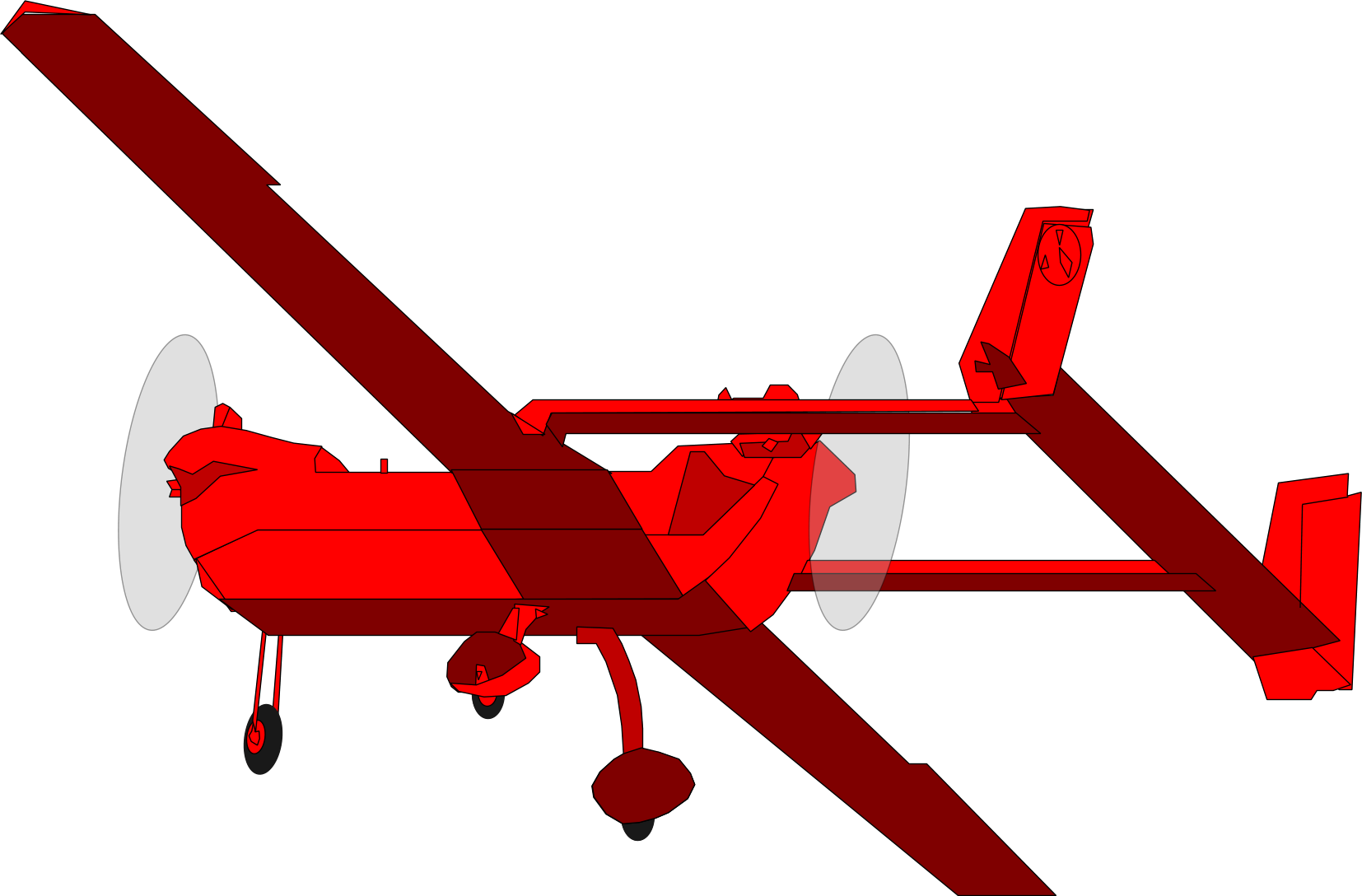 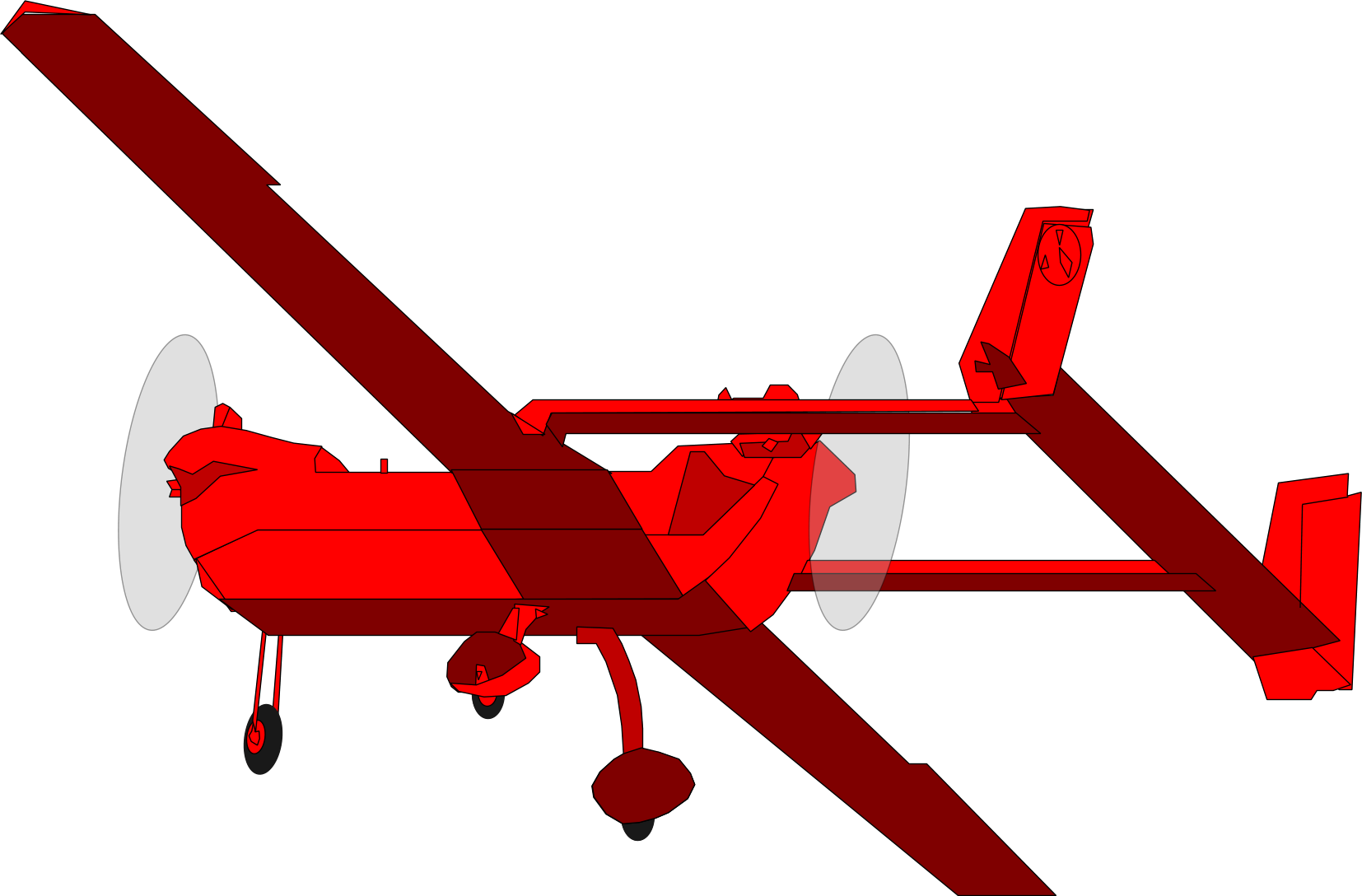 5
Counter-small Unmanned Aircraft SystemsPrototypes
Maneuver / Mobile Air Defense
Fixed / Semi-fixed Base Defense
Army Multi-Purpose High Energy Laser
Family of Counter Unmanned Aircraft Systems
Palletized-High Energy Laser
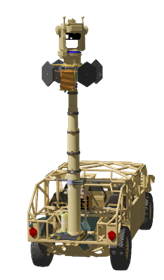 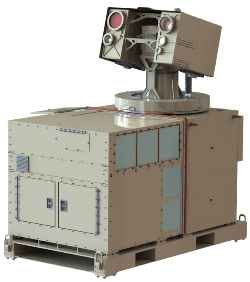 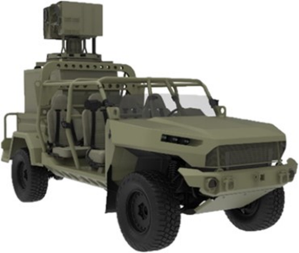 Notional Depiction
Notional Depiction
Notional Depiction
Palletized 10kW and 20kW
laser weapon
Passive sensors with weapons
20kW-class laser weapon
Maneuver force protection against unmanned aerial threats
Force protection against unmanned aerial threats
Maneuver force protection against unmanned aerial threats
Threat Set
Threat Set
Threat Set
Groups 1-3 Unmanned Aircraft Systems
Groups 1-2 Unmanned Aircraft Systems
Groups 1-2 Unmanned Aircraft Systems
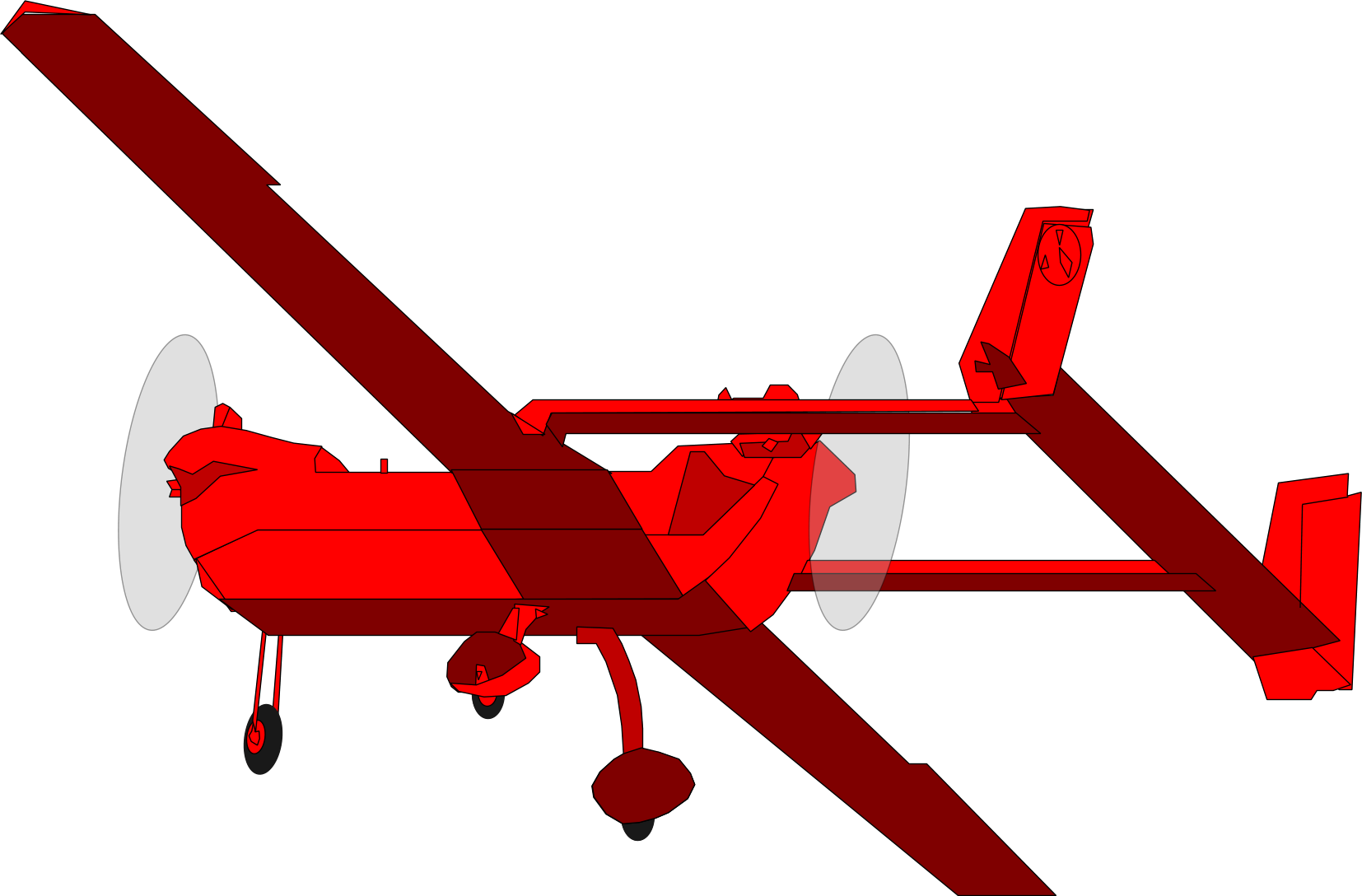 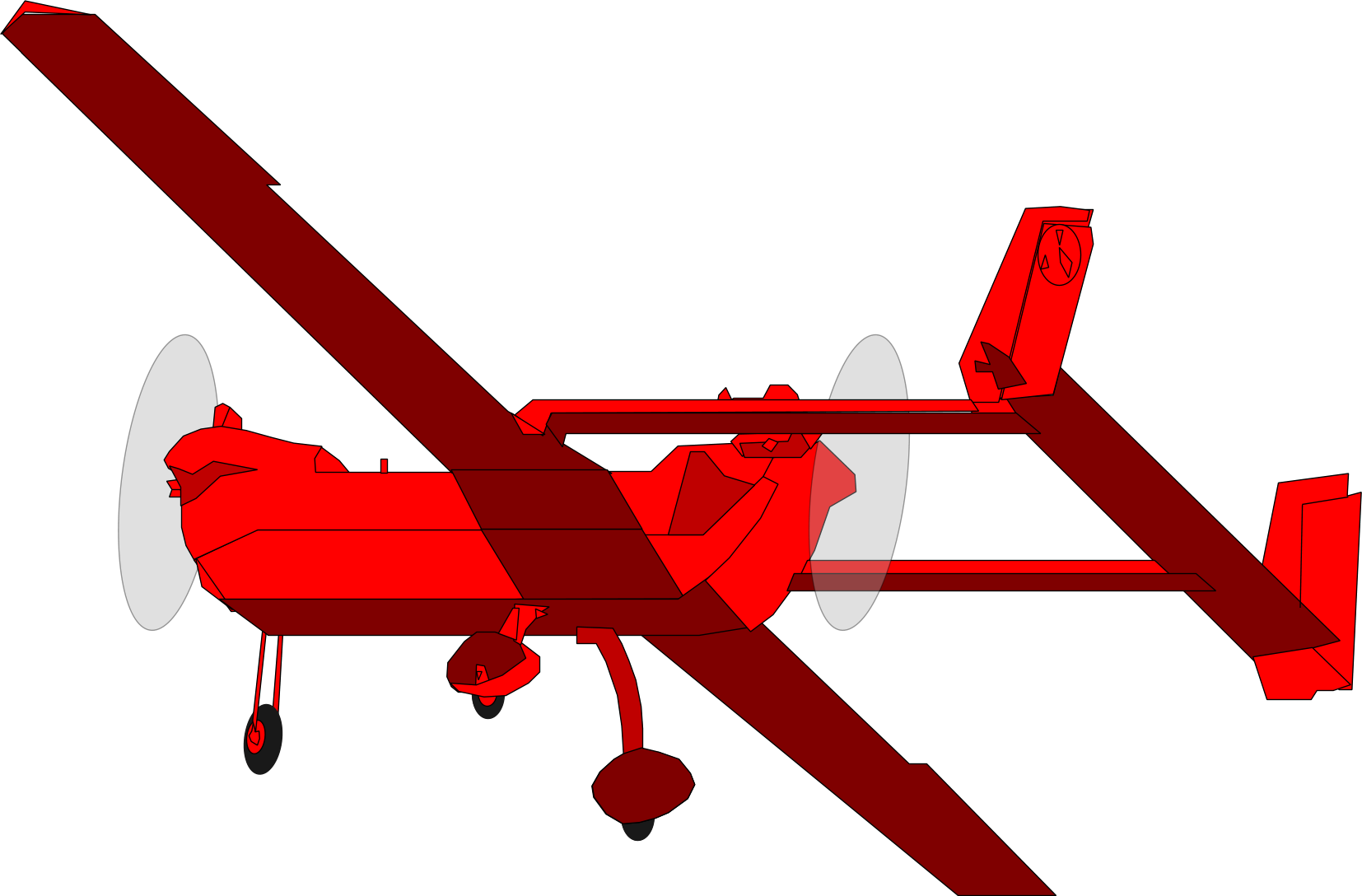 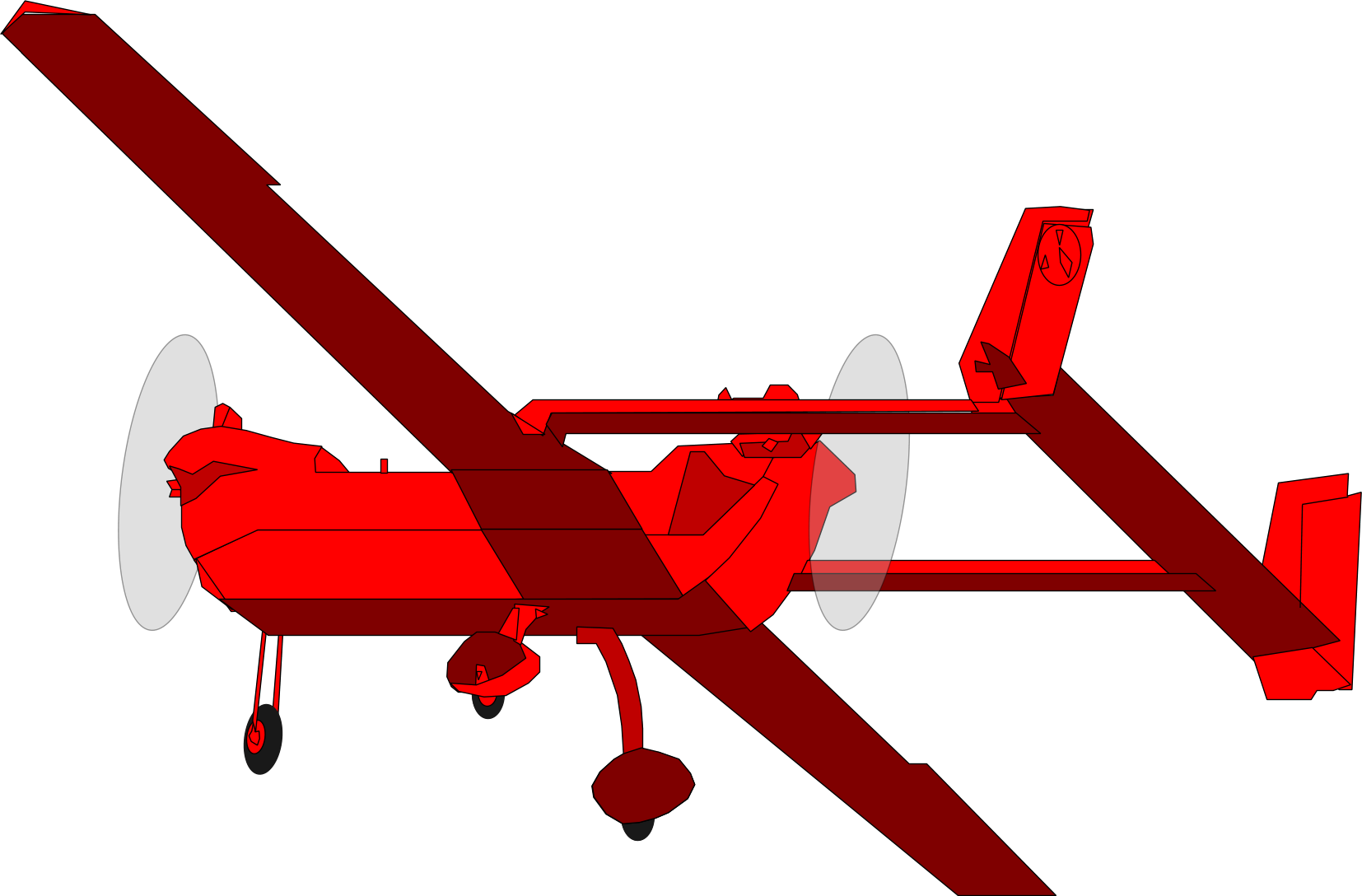 Where we have been:
Acquisition Decision Memorandum.
Preliminary Design Review completed.
Where we are going:
Critical Design Review.
First article delivery and verification.
Deliver 4 systems.
Where we have been:
PC-21 on network, integrated with Fire- storm, showed tracks on main network.
PC-22 sensors tracked class 1 UASs.
Where we are going:
Deliver 6 systems.
Transition to PEO MS.
Where we have been:
Army first: Directed Energy Weapon Approval Process (DEWRAP).
Deployed 3 systems.
Where we are going:
DEWRAP approval.
New equipment training for P-HEL 2 and 3.
In-theater live fire exercise.
6
Hybrid Electric Vehicles (HEVs)
Increase operational effectiveness through reduced signatures.
Increase onboard electrical power generation, add off-platform export power capability.
Increase automotive performance.
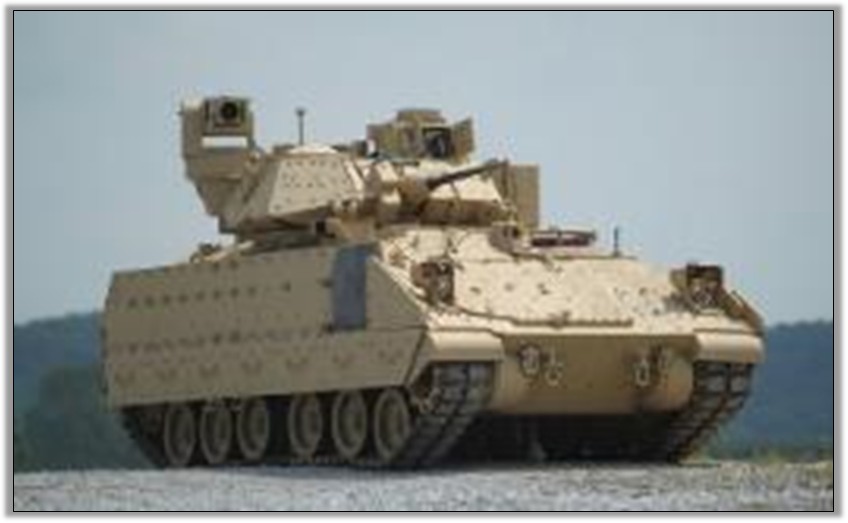 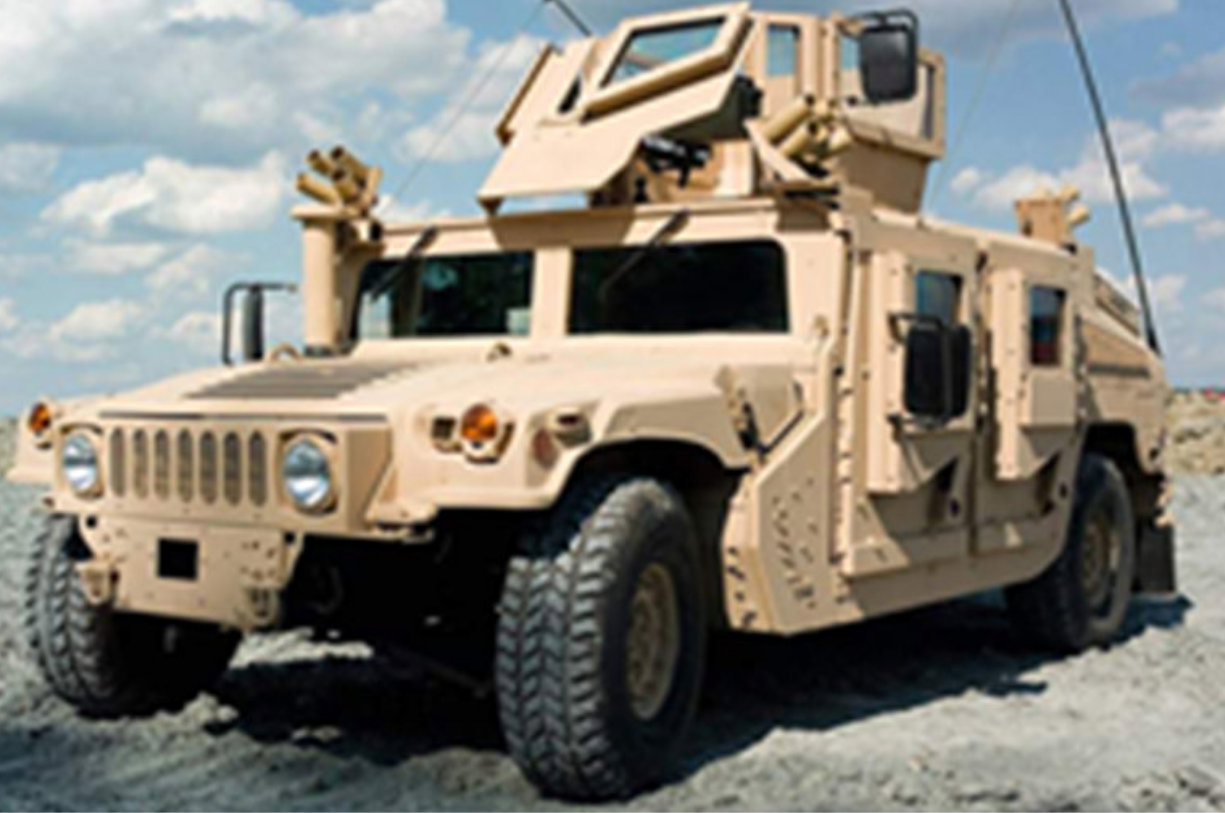 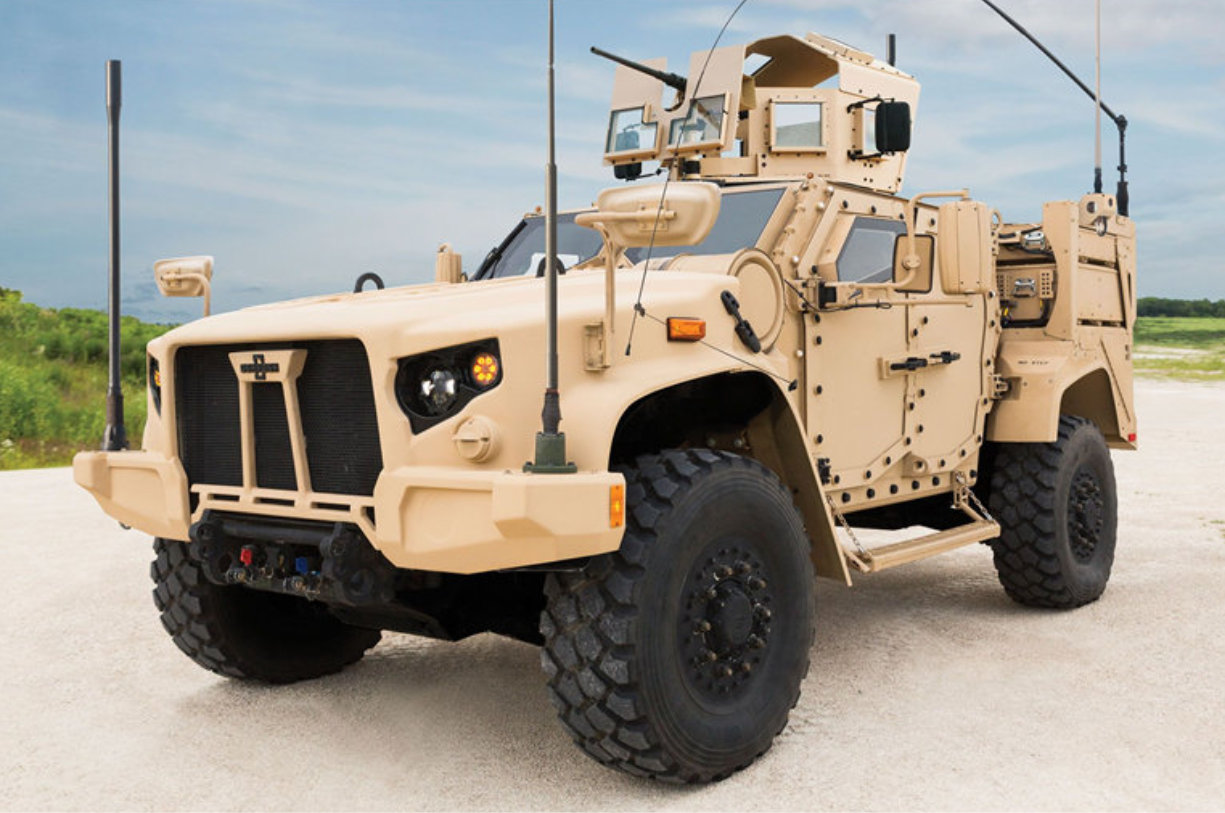 M2A2 Bradley Fighting Vehicle
M1151 A1 Up-Armored High Mobility Multipurpose Wheeled Vehicle
M1281 Close Combat Weapons Carrier Joint Light Tactical Vehicle
Where we have been:
Bradley HEV:  Delivered 2.
HMMWV HEV:  Test Readiness Review.
JLTV HEV:  Interim Integration and Build completed.
Where we are going:
Bradley HEV: Transfer knowledge to PEO GCS.
Prototype: 2 X HMMWV HEV, 3 X JLTV HEV, and 4 X Stryker HEV.
7
Human-Machine Integrated Formations(H-MIF): Leadership Intent
Task: Develop a RCCTO-led, total Army Integrated Solutions Team (IST) developing Human-Machine Integrated Formations (H-MIF), integrating cross-Army autonomous and robotics initiatives into operationally deployable prototypes.
Intent
Initial Formation(s)
Deliverables
ABCT
IBCT
Focus on Human-Machine Integration, not Human-Machine Teaming
Optimize capabilities of both Human and Machine
Formation-based Thinking
Place into the hands of Soldiers to receive innovation feedback
Start small (1-2 PLTs) of Mechanized and Light, then scale to other formations
Pull From Enterprise:
Initial Platforms(s) 
Initial Payload(s)
Autonomous Behaviors
Rapid Prototyping:
Additional Platforms
H-MIF Architecture
Resilient Network/Enablers
Integrated Formation Capabilities
Enhanced Platforms / Payloads/Behaviors
4x Robots
HEAVY & LIGHT
2x Control Vehicles
“Think big, start small, go fast!”
8
Integrated Air and MissileDefense of Guam (IAMDoG)
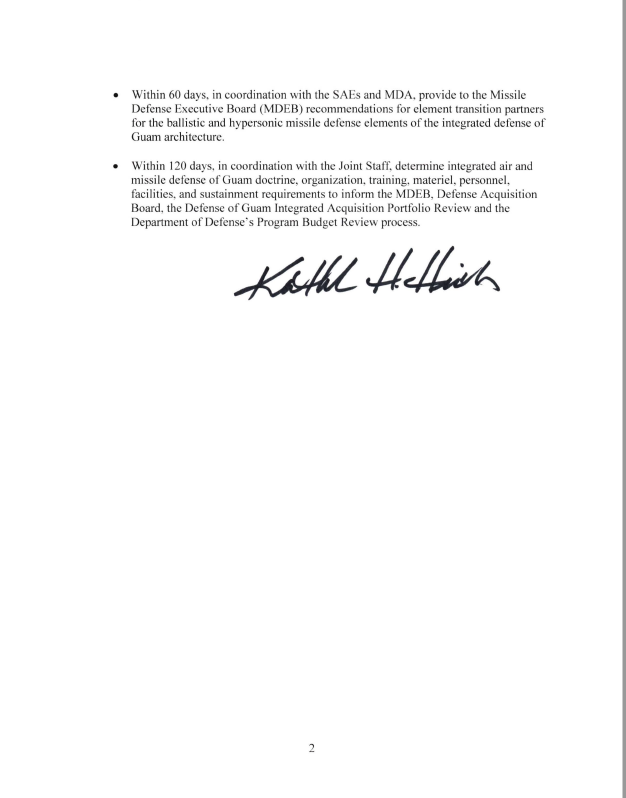 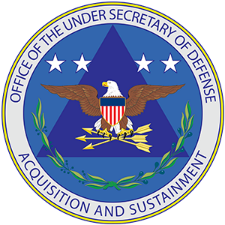 Defense Acquisition Executive (DAE) / Senior Designated OfficialUSD (A&S)
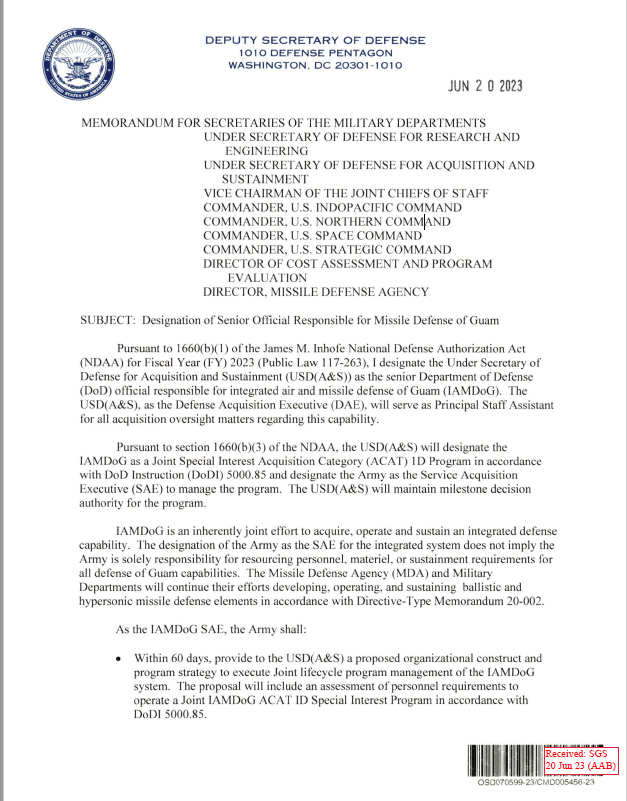 Service Acquisition Executive (SAE)Lead Service
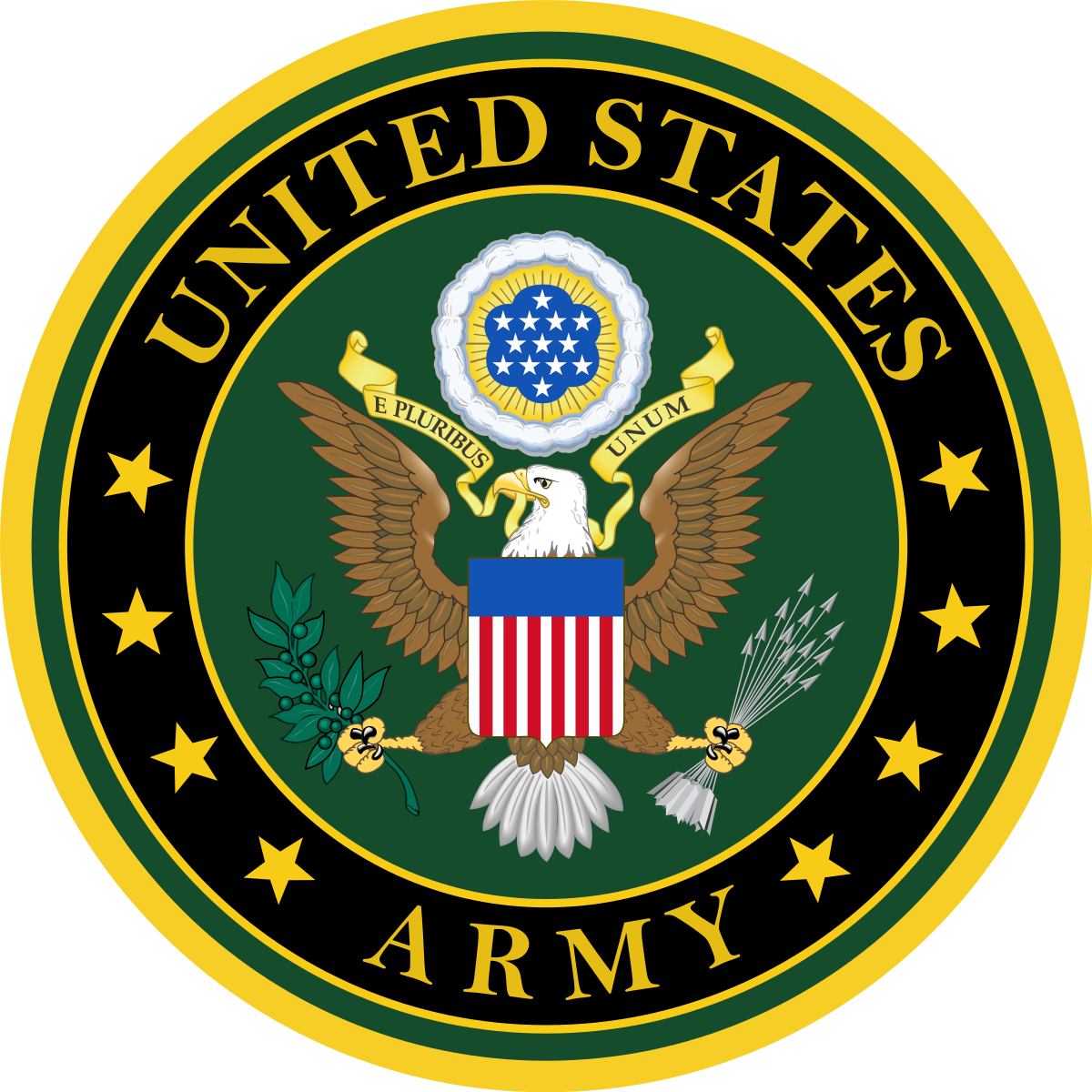 USD(A&S) is the senior DoD official responsible for IAMDoG.
USD(A&S) will designate IAMDoG as a Joint Special Interest ACAT 1D program.
The Army is the Service Acquisition Executive managing the program.
Joint Program OfficeGuam Defense System – ACAT 1D
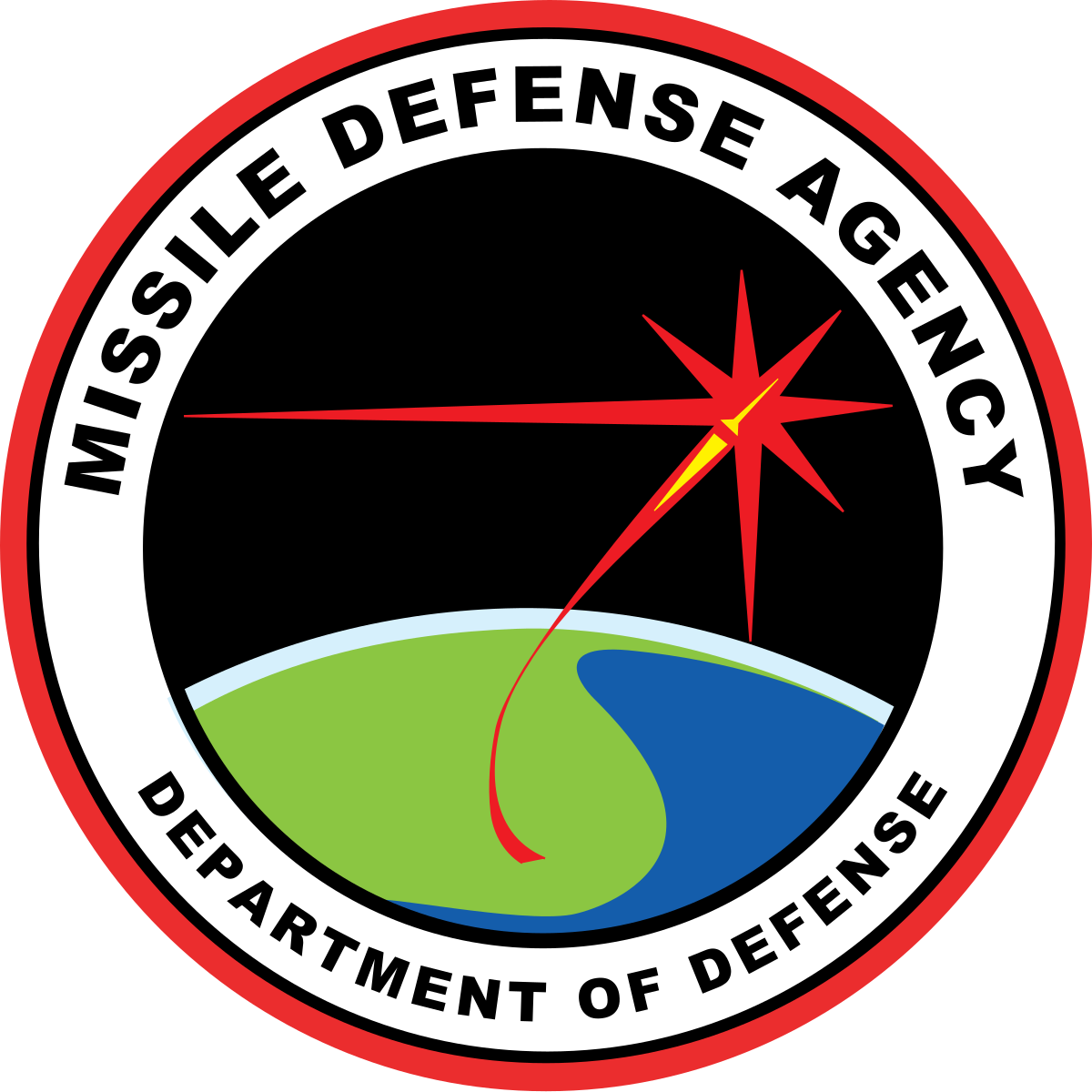 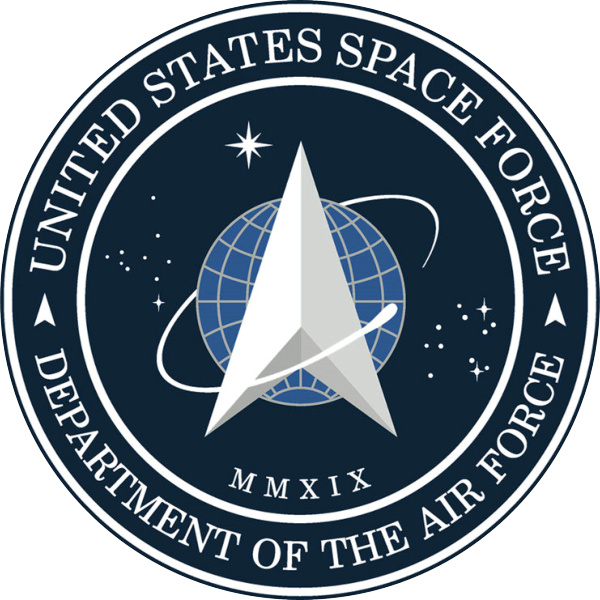 MDA
USSF
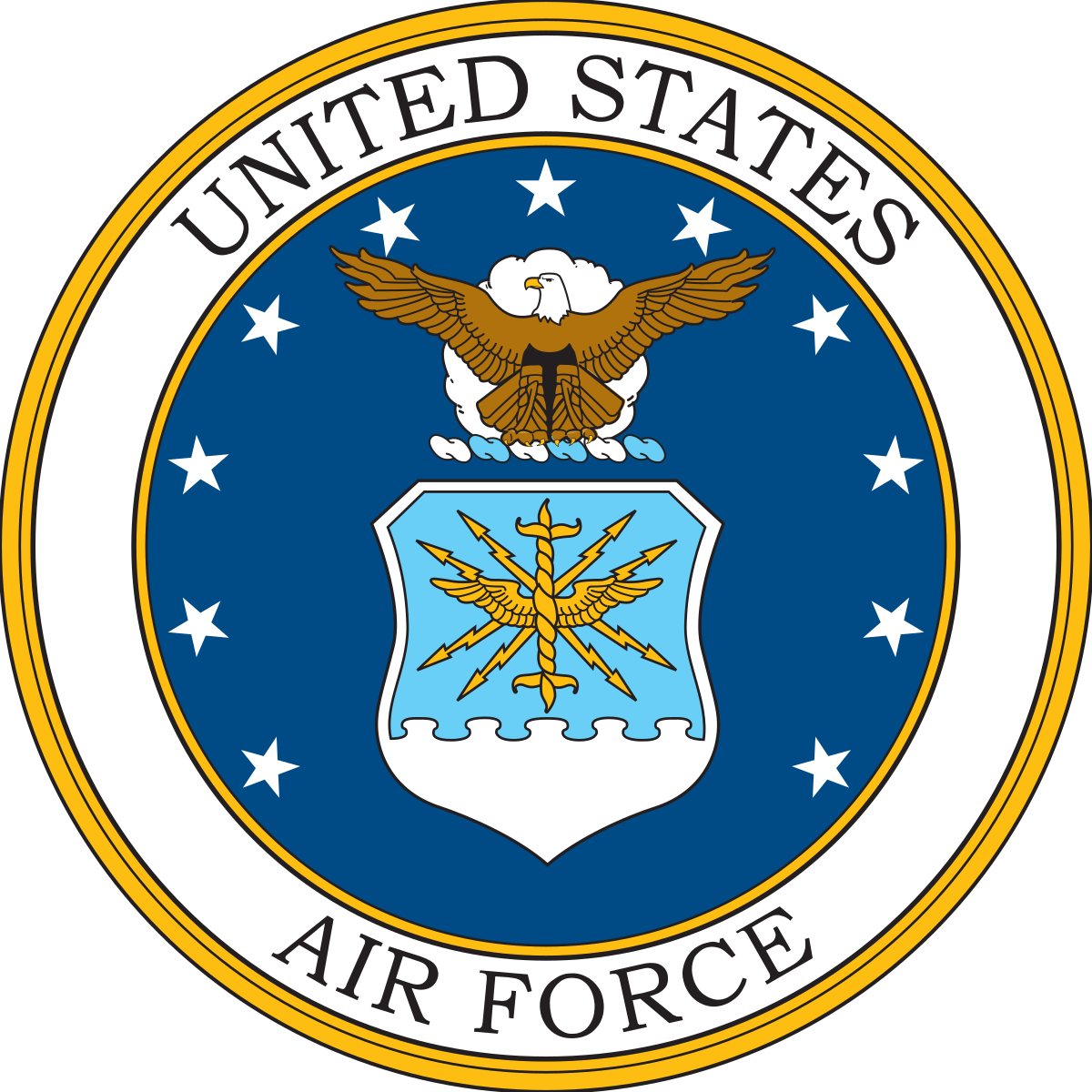 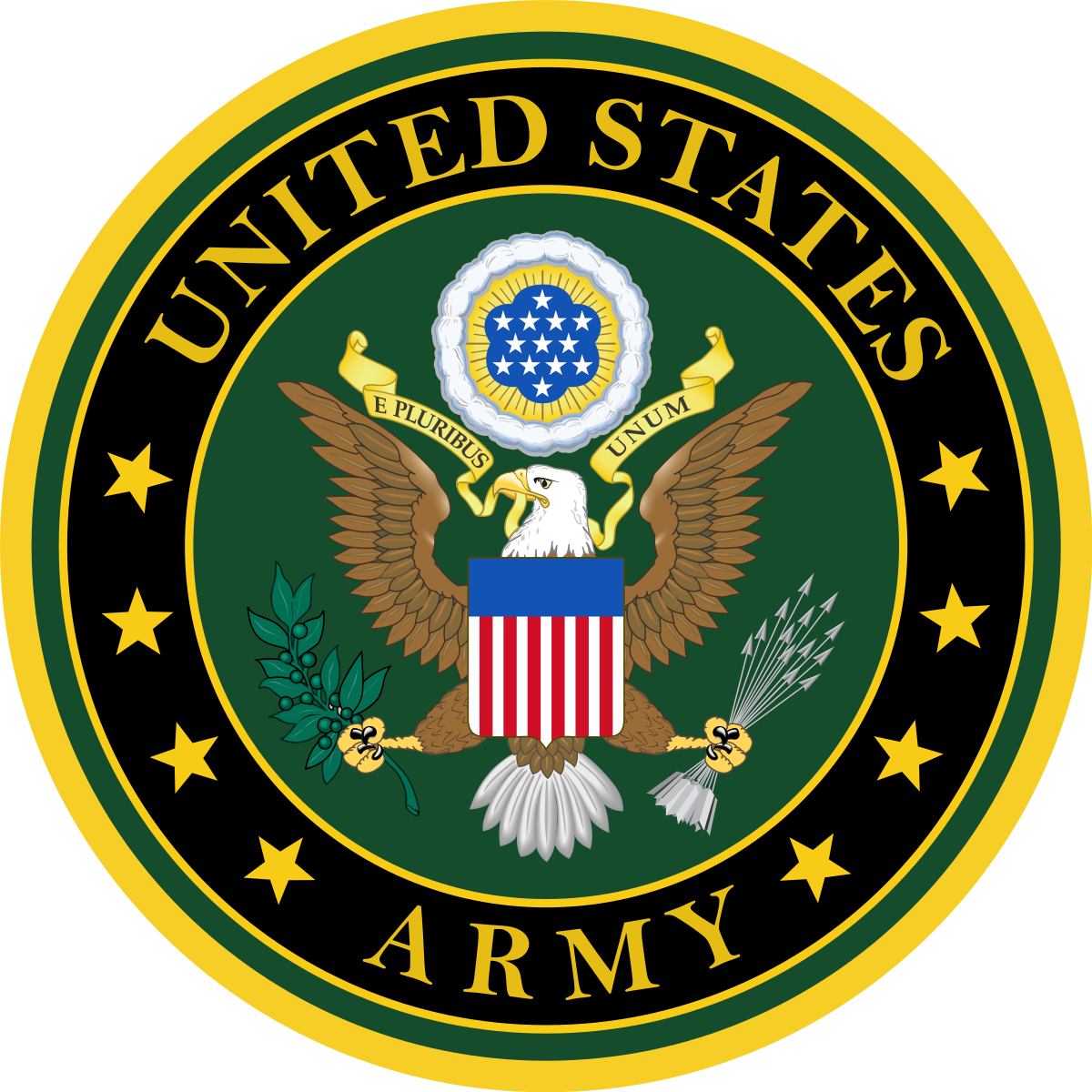 USA
USAF
USN
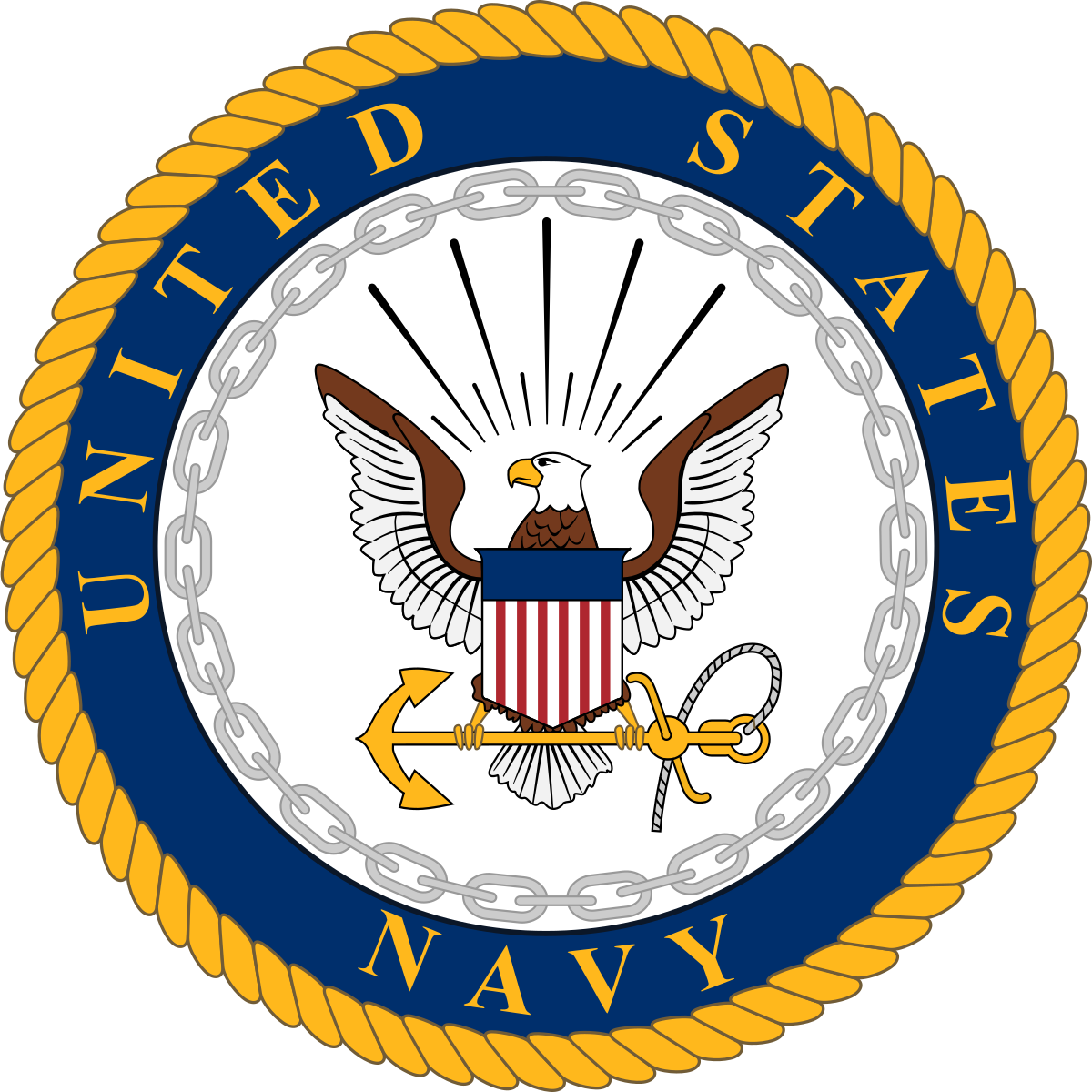 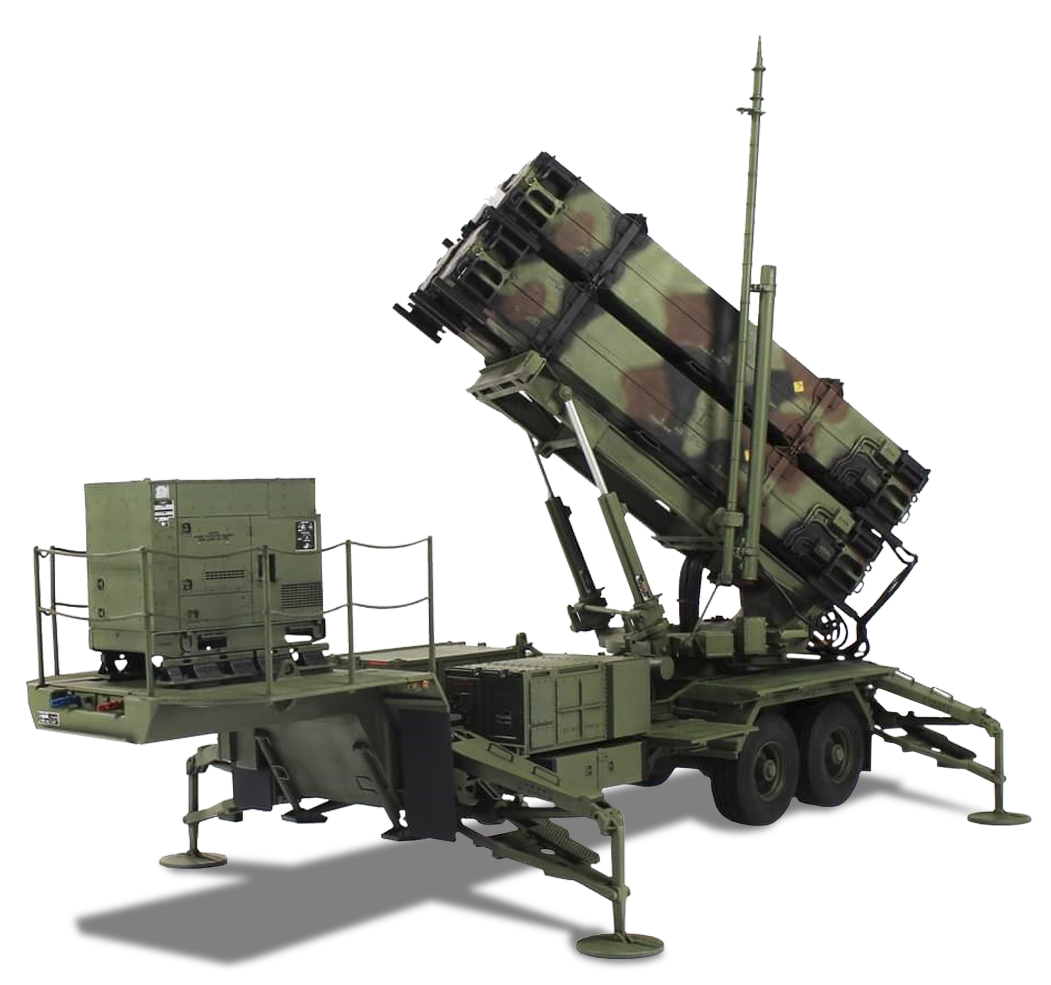 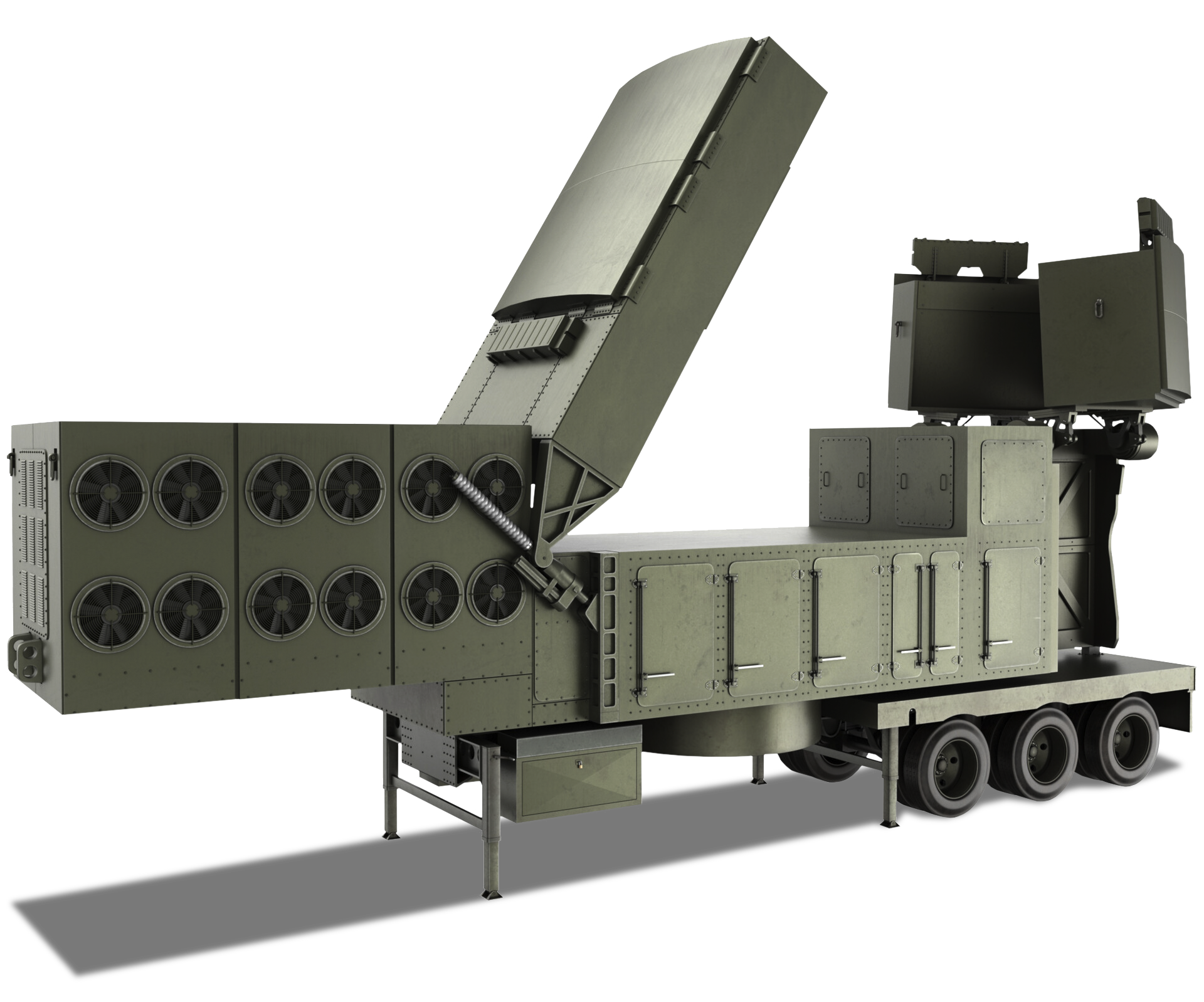 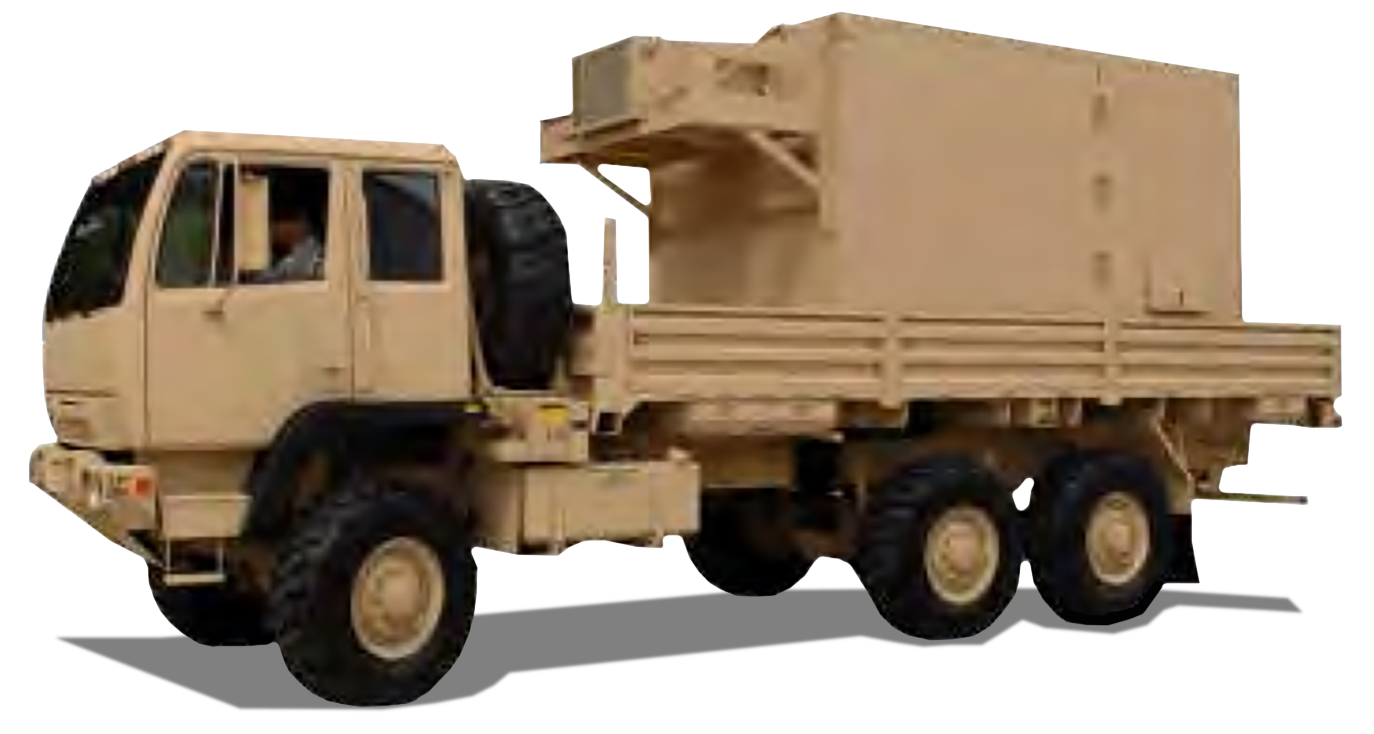 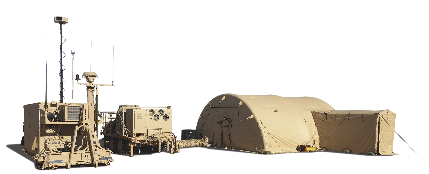 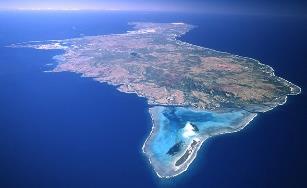 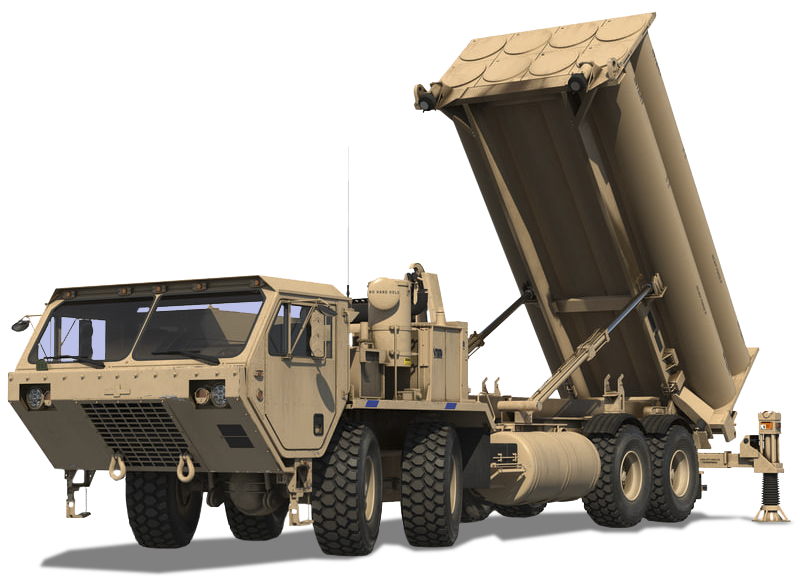 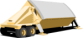 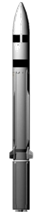 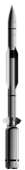 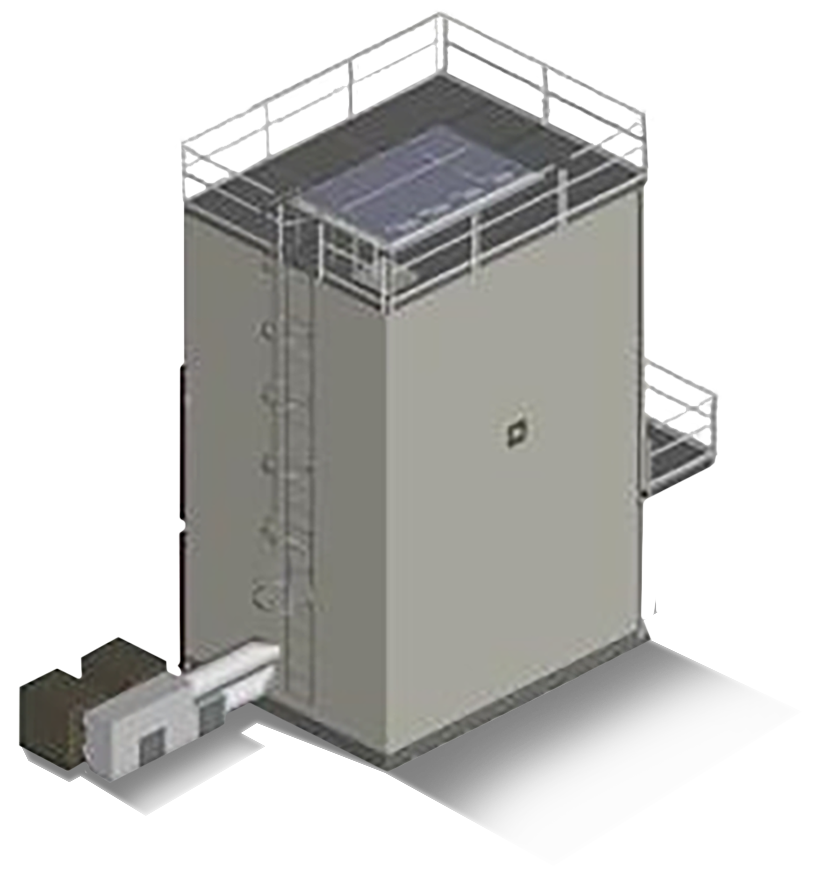 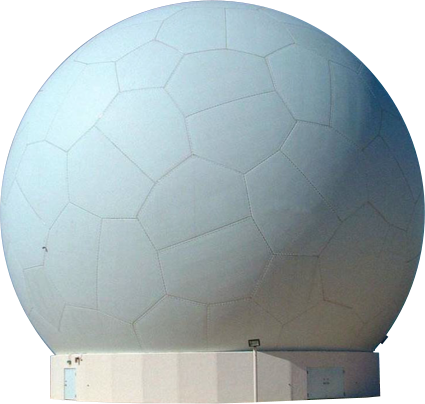 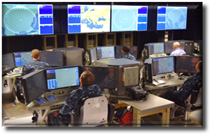 9
IAMDoG Joint Program Office Mission
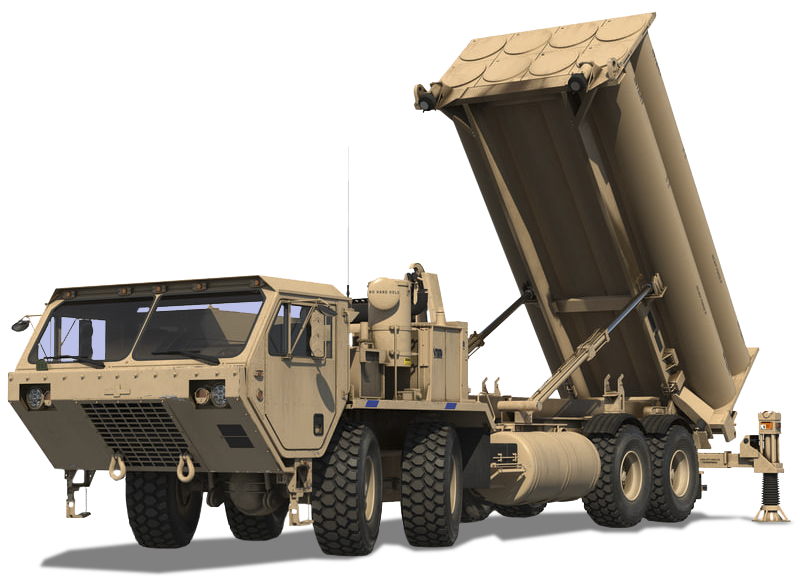 MISSION: Integrate Service and Agency elements into a unified air and missile defense capability to defeat hypersonic, ballistic, cruise missiles, and aerial threats.
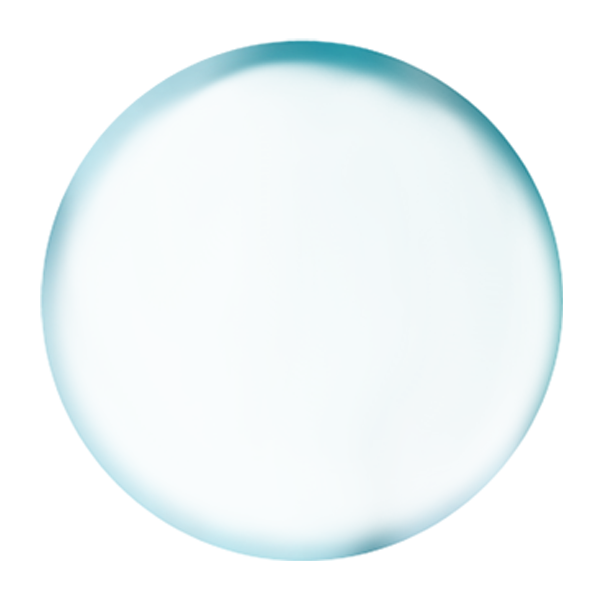 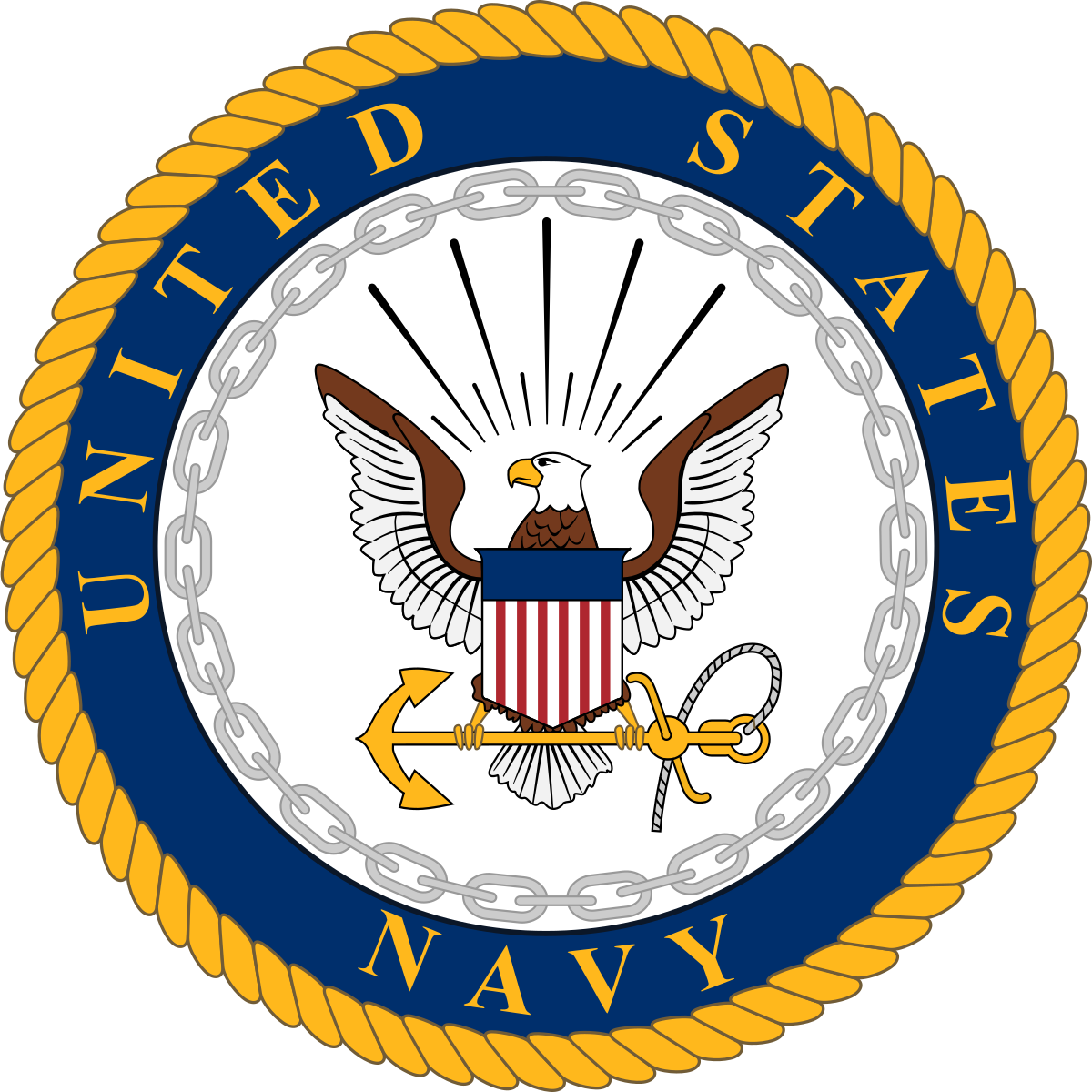 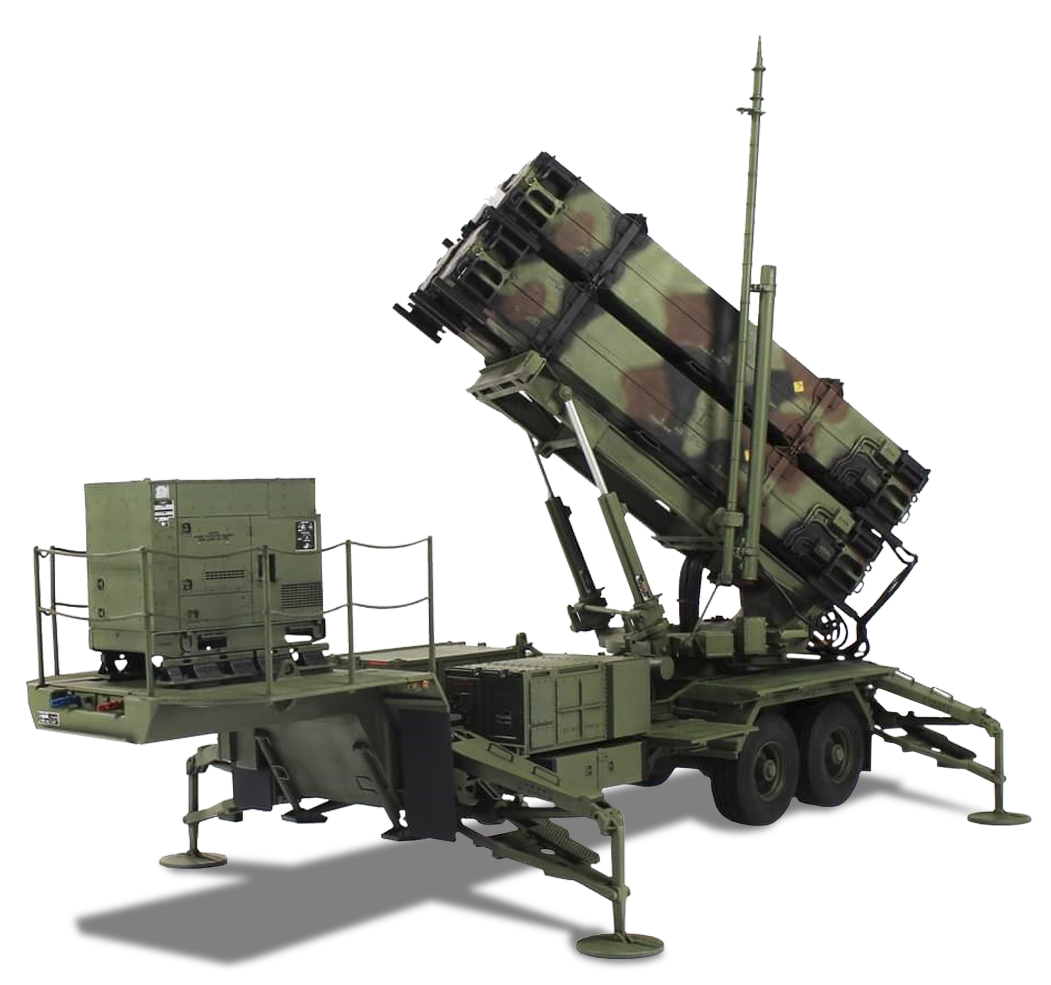 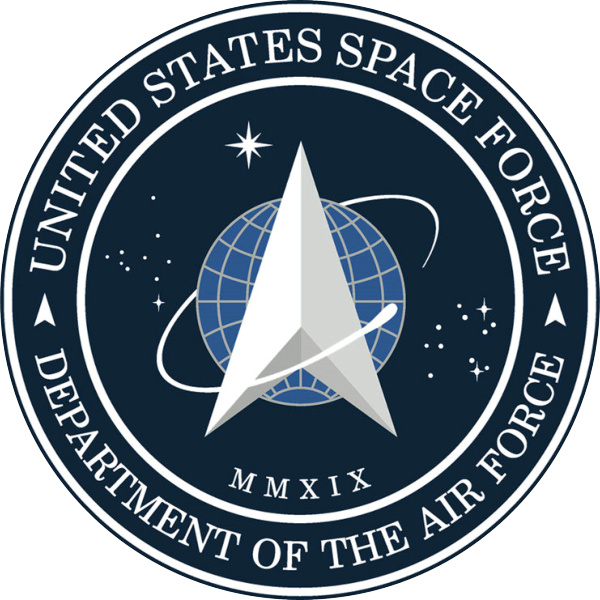 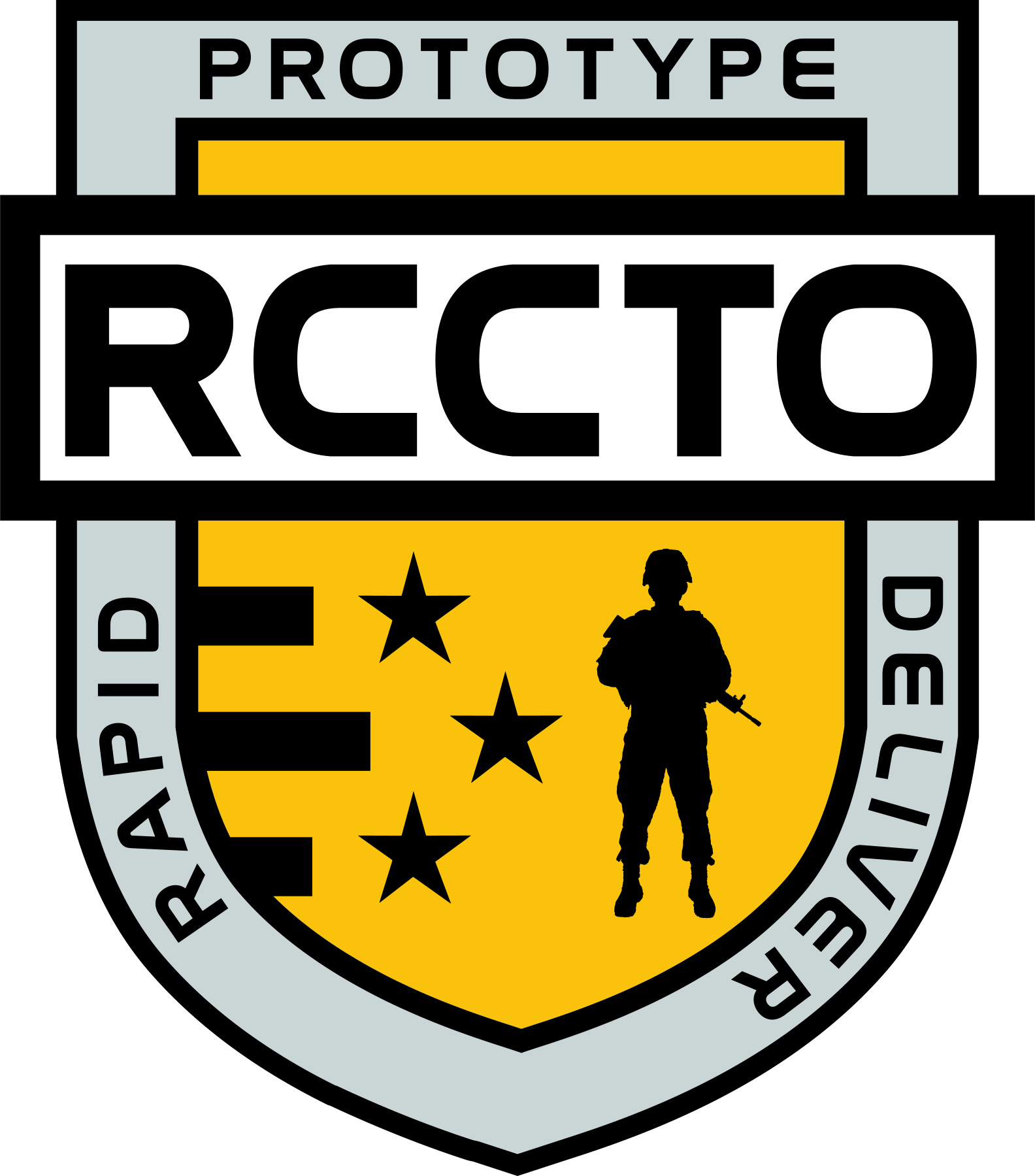 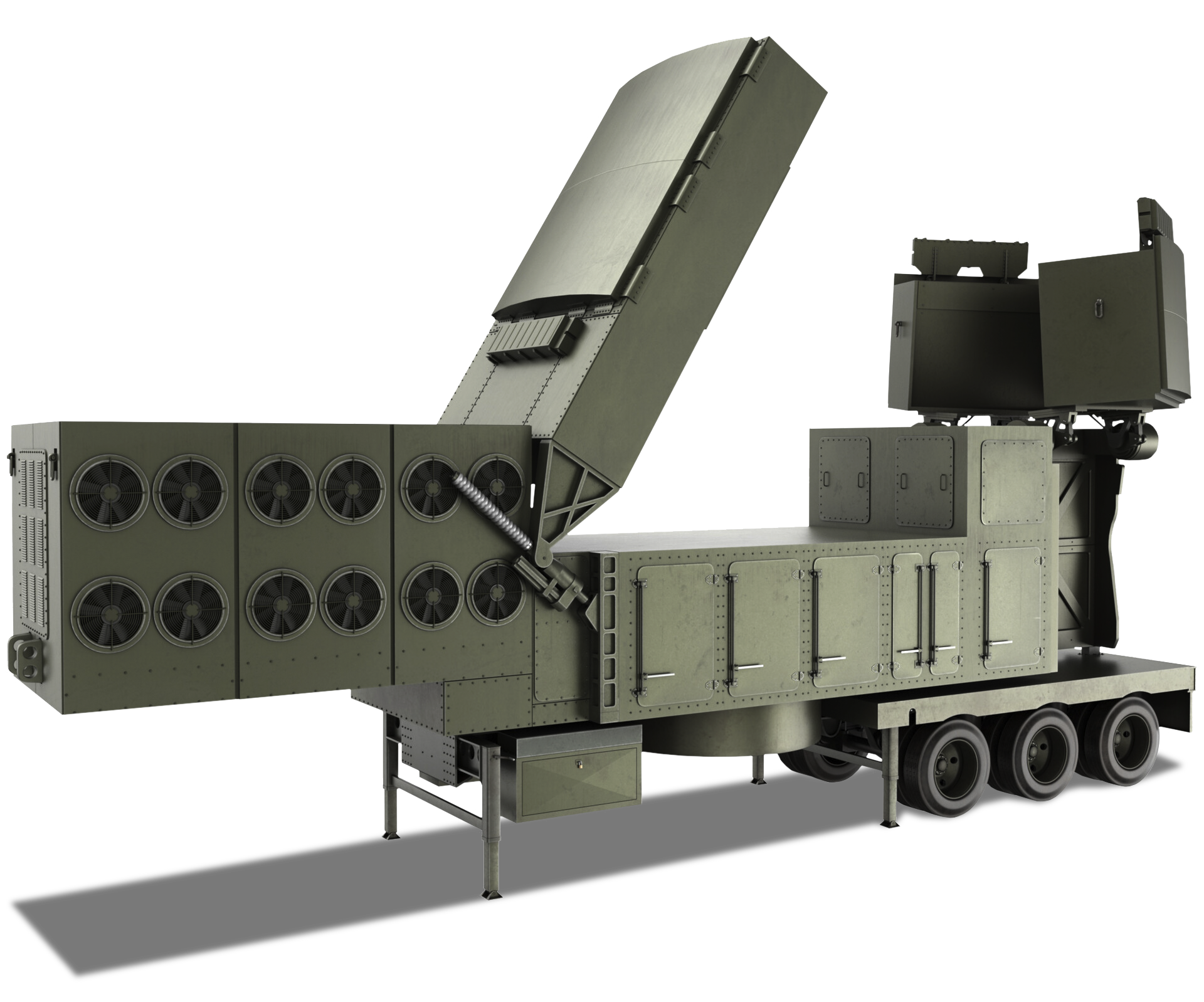 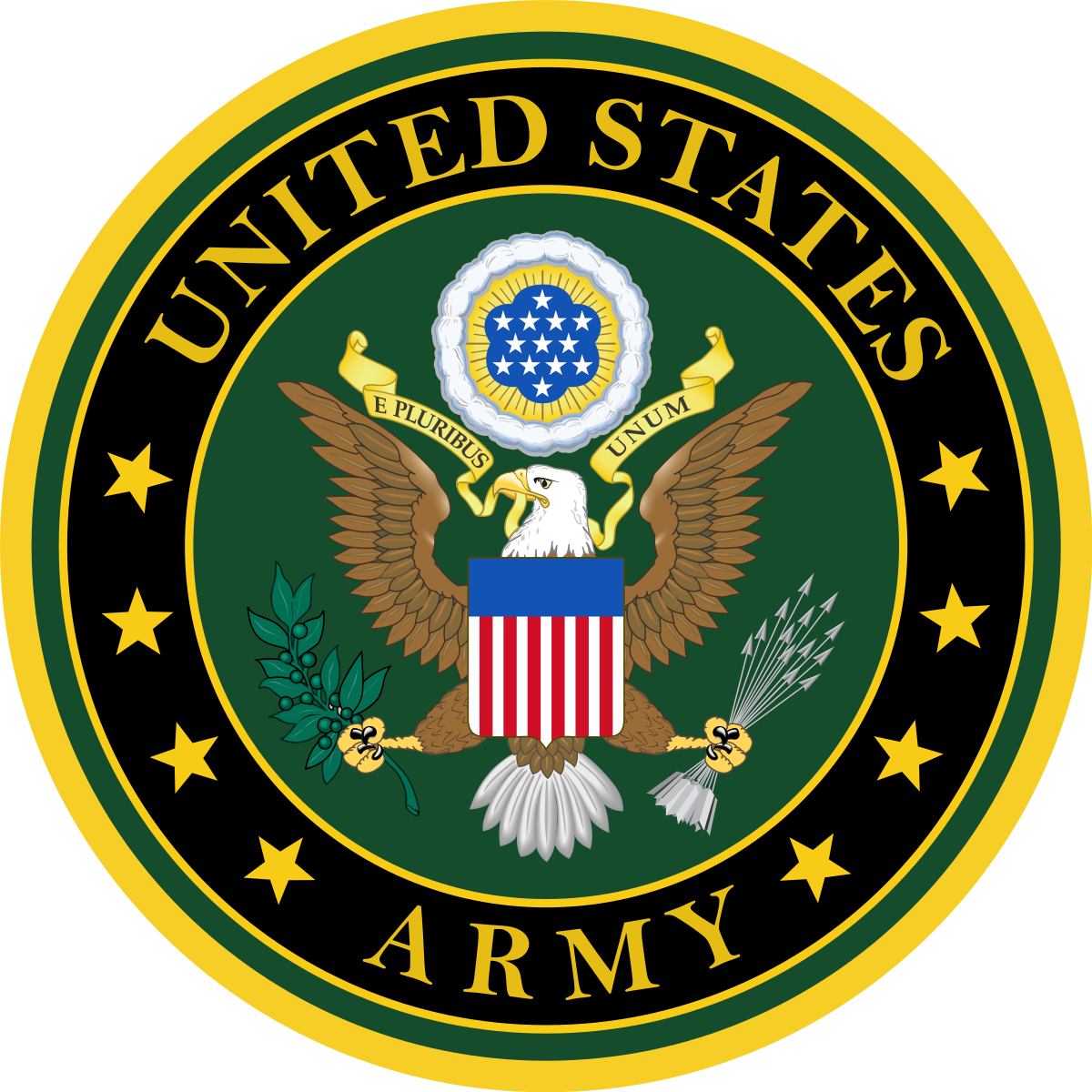 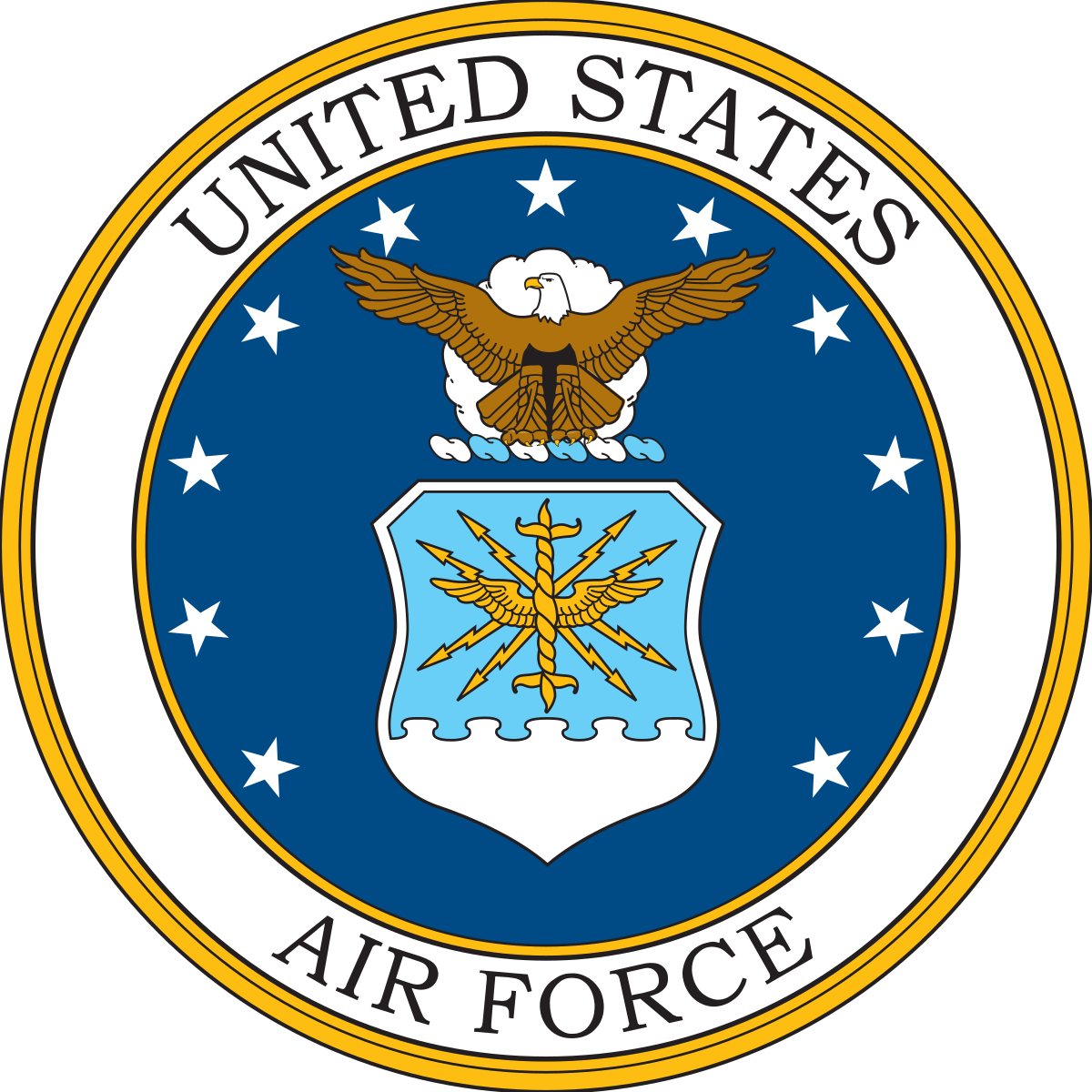 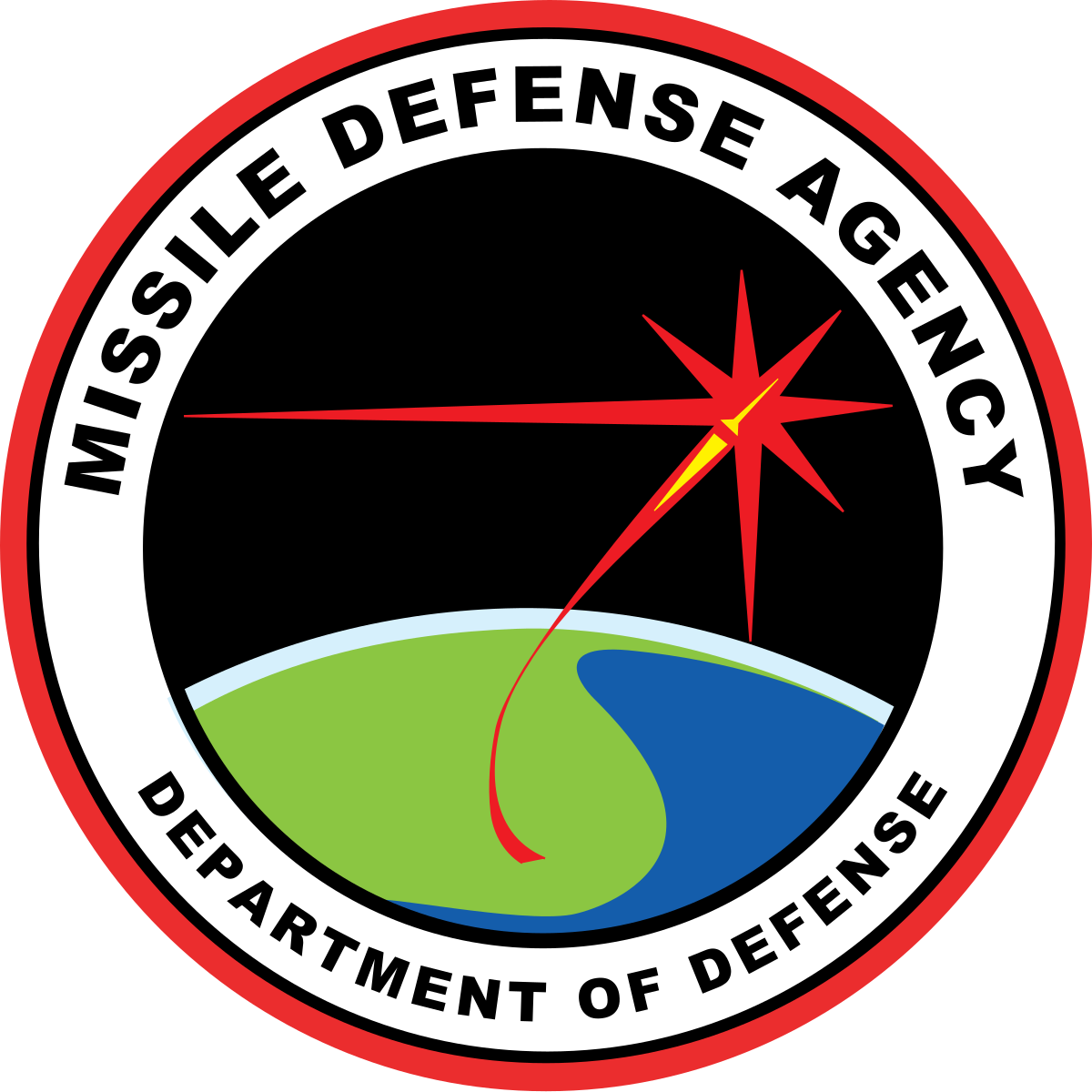 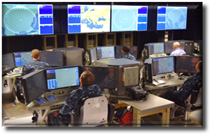 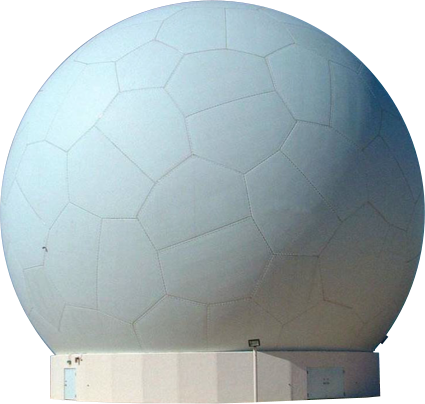 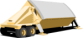 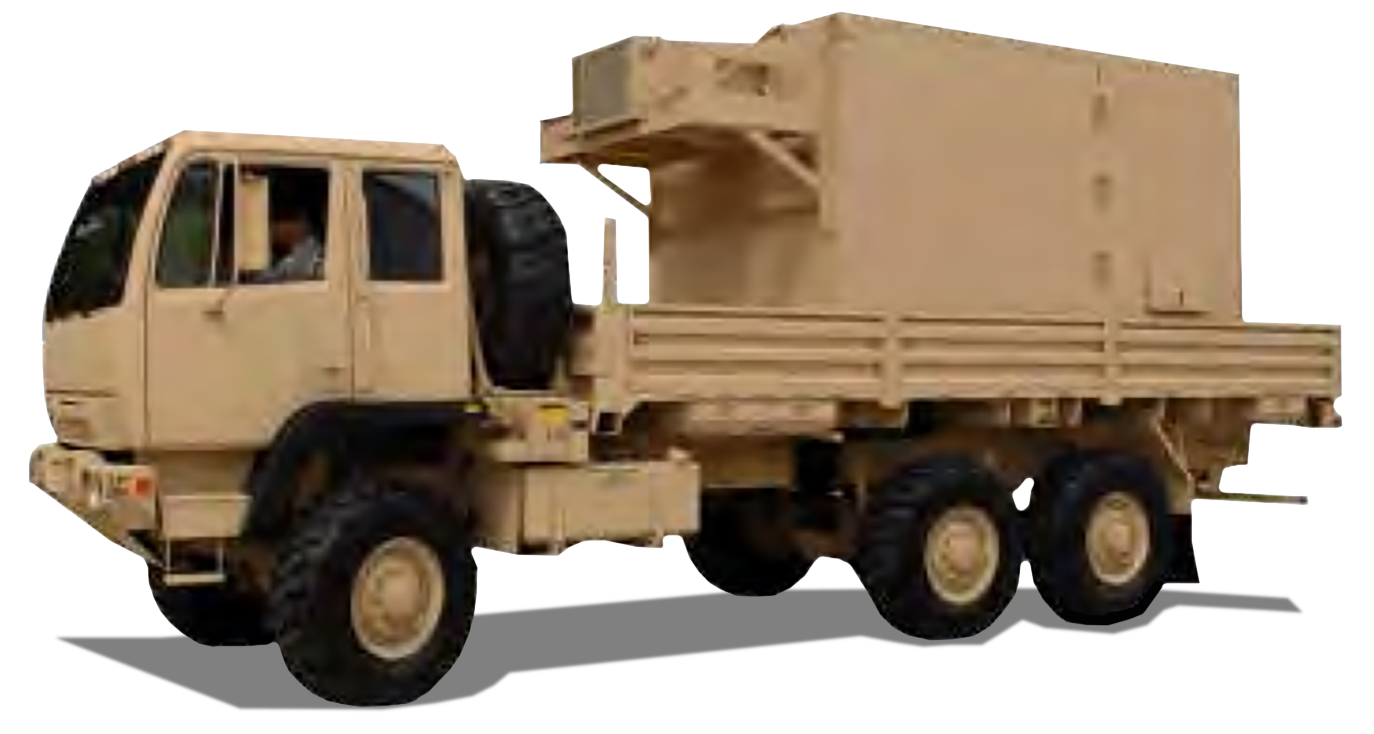 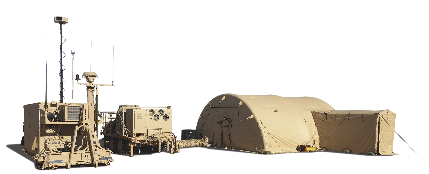 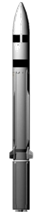 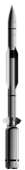 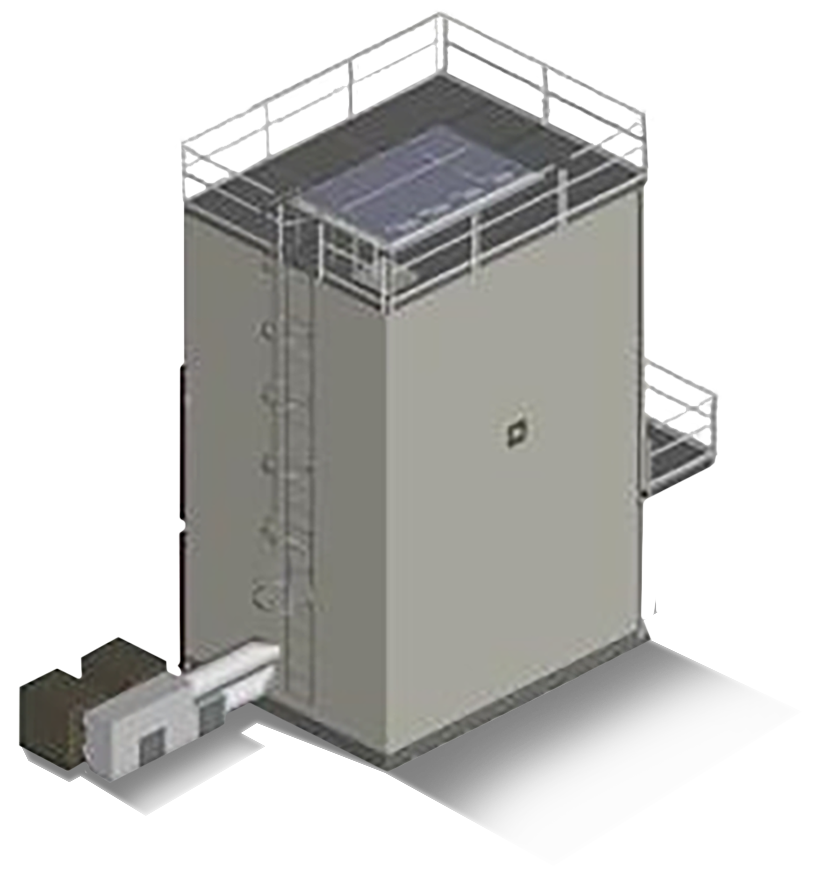 10
Questions?
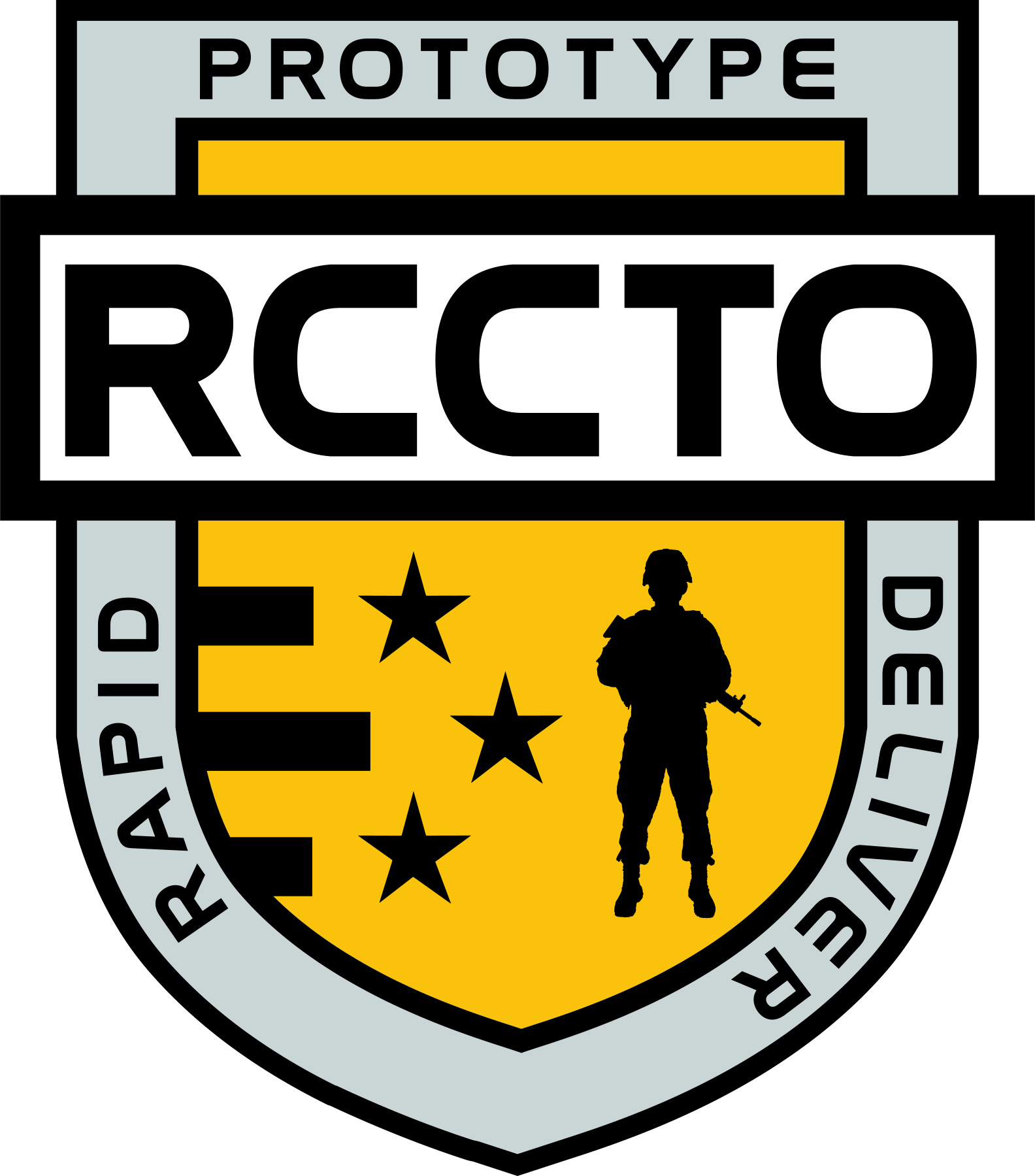 11